Chapter 9
Space Age Aviation
[Speaker Notes: http://www.youtube.com/watch?v=zGNryrsT7OI&mode=related&search=]
Communism vs. Capitalism
Ideological and political issue
Communism
Public ownership
Centrally planned economy
Capitalism
Private ownership
Free trade
East vs. West
Achieving firsts, farthest, bests
[Speaker Notes: 1.	NASA: The United States Congress passed the National Aeronautics and Space Act in 1958 and thereby established the National Aeronautics and Space Administration. In the "meatball" design, the sphere represents a planet, the stars represent space, the red chevron is a wing representing aeronautics (the latest design in hypersonic wings at the time the logo was developed), and then there is an orbiting spacecraft going around the wing. http://history.nasa.gov/brief.html
2.	Soviet Cosmonautics: Soviet interest in rockets and space travel, and Soviet organizations exploring the possibilities of space, predates the space race of the Cold War. http://www.cosmoworld.ru/eng/]
Space Race
United States
2 Government agencies for space
ARPA - Advanced Research Projects Agency
NASA – National Aeronautics and Space Administration
Replaced NACA – National Advisory Committee on Aeronautics 
Soviet Union
Shifted defense strategy
Nuclear deterrence
[Speaker Notes: 1.	NASA: The United States Congress passed the National Aeronautics and Space Act in 1958 and thereby established the National Aeronautics and Space Administration. In the "meatball" design, the sphere represents a planet, the stars represent space, the red chevron is a wing representing aeronautics (the latest design in hypersonic wings at the time the logo was developed), and then there is an orbiting spacecraft going around the wing. http://history.nasa.gov/brief.html
2.	Soviet Cosmonautics: Soviet interest in rockets and space travel, and Soviet organizations exploring the possibilities of space, predates the space race of the Cold War. http://www.cosmoworld.ru/eng/]
Space Race
Early Space Missions
Vast majority were probes and satellites
Scientific – collect data about
   space
Application – provide service to
  humans
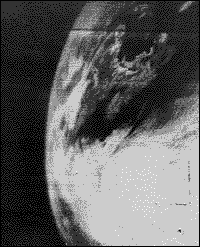 The very first television picture from space, taken by the TIROS-I Satellite on April 1, 1960.
[Speaker Notes: Early Space Missions: The Soviet Union, United States, and other nations launched 1,606 earth satellites during the 1957-1974 period.
U.S. Satellites: The United States used only expendable rockets to launch satellites until 1981. Two broad categories: scientific or application.  The scientific satellites or vehicles were designed to collect data about space, the atmosphere, Earth, and other bodies in space.  The application satellites or vehicles were designed to provide a service to humans on Earth such as a satellite to provide services like communication, navigation, and weather information, while space probes and space telescopes provided scientific information.  At the start of the space race the Soviet Union had an early lead in terms of the number of satellites and space probes launched.  On the other hand, the US worked on miniaturinzing and perfecting the equipment required for instrumentation and recording data.   NASA had not even mastered earth-orbiting satellite launches when an effort was made to fly a probe to the moon.  The probe had to travel at over 25,000 miles per hour which is called escape velocity, the speed required to escape earth’s gravity.  The first Pioneer probes launched in 1958 never achieved escape velocity.   
Communication Satellites: Echo 1 and 2 proved the concept of communication satellites; Relay 1 and Relay 2 further demonstrated the technology; and Telstar, Early Bird, Galaxy, and Synco applied the technology. Aluminum coated balloons or passive satellites did not carry transmitting equipment, the signal was simply bounced off the large object in space back to another ground station.  
Weather Satellites: The Environmental Science Services Administration supported TIROS, TOS, and ITOS weather satellites until the task transferred to the National Oceanic and Atmospheric Administration, which developed newer and more sophisticated weather satellites for NASA to launch. TIROS means television and infra-red observation satellite.  It  measured the amount of cloud cover and heat being transferred from the earth into space.  
Earth Observation Satellites: NASA launched Landsat 1 in the summer of 1972.  Benefit was to look at details of the earth’s landscape which is helpful to geologists looking for mineral deposits, farmers forecasting crop production. This Landsat mosaic of Southern California shows the northern Los Angeles metropolitan area including Santa Monica, Burbank and Pasadena. Oxnard is visible to the west as well as the agricultural areas of Ventura County. 
U.S. Space Probes: Following Soviet examples and leadership, the United States space agency — NASA — hired the Jet Propulsion Laboratory to develop the Ranger probes to literally probe the Moon for information.
Surveyor: The Surveyor series went to the Moon too.
Pioneer: Pioneer probes of 1958 and 1960 failed, but subsequent launches placed Pioneer probes on space paths that provided useful information about the Moon, Mars, Jupiter, and other planets and moons within the Solar System.
Mariner: Mariner probes explored Mars and Venus scientifically.
Viking: Viking I and II reached Mars in 1976.
Voyager: Laden with scientific instruments, Voyagers I and II flew by Jupiter and Saturn.
Soviet Satellites and Probes: The Soviet Union launched a Sputnik series of satellites and then a Cosmos series; they used Vostok and Soyuz launch vehicles.
Sputnik: The Soviet Union launched ten Sputnik satellites, which were carried aloft by R-7 rockets and Vostok spacecraft.
Mars Probe: The Soviets landed Mars 3 on the Red Planet on 2 December 1971; this was the first landing on that planet.
Venera: Launched from 1961 into 1983, Venera probes went to Venus.
Luna: The first Luna went aloft in 1959, and it passed near the Moon; it was the first of 24 Luna series spacecraft.
Zond: The Soviets launched eight robotic Zond craft between 1964 and 1970 as a part of the Soviet lunar space program.]
Satellites
Sputnik 2
Carried dog – Laika
U.S. no launches
U.S. Satellites
First Pioneer probes never reached escape velocity
Explorer I – opened new horizons
Communication satellites
Weather satellites
Earth observation satellites
[Speaker Notes: Early Space Missions: The Soviet Union, United States, and other nations launched 1,606 earth satellites during the 1957-1974 period.
U.S. Satellites: The United States used only expendable rockets to launch satellites until 1981. Two broad categories: scientific or application.  The scientific satellites or vehicles were designed to collect data about space, the atmosphere, Earth, and other bodies in space.  The application satellites or vehicles were designed to provide a service to humans on Earth such as a satellite to provide services like communication, navigation, and weather information, while space probes and space telescopes provided scientific information.  At the start of the space race the Soviet Union had an early lead in terms of the number of satellites and space probes launched.  On the other hand, the US worked on miniaturinzing and perfecting the equipment required for instrumentation and recording data.   NASA had not even mastered earth-orbiting satellite launches when an effort was made to fly a probe to the moon.  The probe had to travel at over 25,000 miles per hour which is called escape velocity, the speed required to escape earth’s gravity.  The first Pioneer probes launched in 1958 never achieved escape velocity.   
Communication Satellites: Echo 1 and 2 proved the concept of communication satellites; Relay 1 and Relay 2 further demonstrated the technology; and Telstar, Early Bird, Galaxy, and Synco applied the technology. Aluminum coated balloons or passive satellites did not carry transmitting equipment, the signal was simply bounced off the large object in space back to another ground station.  
Weather Satellites: The Environmental Science Services Administration supported TIROS, TOS, and ITOS weather satellites until the task transferred to the National Oceanic and Atmospheric Administration, which developed newer and more sophisticated weather satellites for NASA to launch. TIROS means television and infra-red observation satellite.  It  measured the amount of cloud cover and heat being transferred from the earth into space.  
Earth Observation Satellites: NASA launched Landsat 1 in the summer of 1972.  Benefit was to look at details of the earth’s landscape which is helpful to geologists looking for mineral deposits, farmers forecasting crop production. This Landsat mosaic of Southern California shows the northern Los Angeles metropolitan area including Santa Monica, Burbank and Pasadena. Oxnard is visible to the west as well as the agricultural areas of Ventura County. 
U.S. Space Probes: Following Soviet examples and leadership, the United States space agency — NASA — hired the Jet Propulsion Laboratory to develop the Ranger probes to literally probe the Moon for information.
Surveyor: The Surveyor series went to the Moon too.
Pioneer: Pioneer probes of 1958 and 1960 failed, but subsequent launches placed Pioneer probes on space paths that provided useful information about the Moon, Mars, Jupiter, and other planets and moons within the Solar System.
Mariner: Mariner probes explored Mars and Venus scientifically.
Viking: Viking I and II reached Mars in 1976.
Voyager: Laden with scientific instruments, Voyagers I and II flew by Jupiter and Saturn.
Soviet Satellites and Probes: The Soviet Union launched a Sputnik series of satellites and then a Cosmos series; they used Vostok and Soyuz launch vehicles.
Sputnik: The Soviet Union launched ten Sputnik satellites, which were carried aloft by R-7 rockets and Vostok spacecraft.
Mars Probe: The Soviets landed Mars 3 on the Red Planet on 2 December 1971; this was the first landing on that planet.
Venera: Launched from 1961 into 1983, Venera probes went to Venus.
Luna: The first Luna went aloft in 1959, and it passed near the Moon; it was the first of 24 Luna series spacecraft.
Zond: The Soviets launched eight robotic Zond craft between 1964 and 1970 as a part of the Soviet lunar space program.]
Communication Satellites
Echo I & II
Initial design – study atmospheric drag
Passive satellites
Did not carry transmitting devices
Signals “bounced” off satellite
Echo I launched 12 Aug 1960
First  telephone message
Echo II – 25 Jan 1964
Last passive satellite
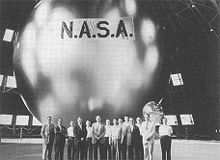 [Speaker Notes: Early Space Missions: The Soviet Union, United States, and other nations launched 1,606 earth satellites during the 1957-1974 period.
U.S. Satellites: The United States used only expendable rockets to launch satellites until 1981. Two broad categories: scientific or application.  The scientific satellites or vehicles were designed to collect data about space, the atmosphere, Earth, and other bodies in space.  The application satellites or vehicles were designed to provide a service to humans on Earth such as a satellite to provide services like communication, navigation, and weather information, while space probes and space telescopes provided scientific information.  At the start of the space race the Soviet Union had an early lead in terms of the number of satellites and space probes launched.  On the other hand, the US worked on miniaturinzing and perfecting the equipment required for instrumentation and recording data.   NASA had not even mastered earth-orbiting satellite launches when an effort was made to fly a probe to the moon.  The probe had to travel at over 25,000 miles per hour which is called escape velocity, the speed required to escape earth’s gravity.  The first Pioneer probes launched in 1958 never achieved escape velocity.   
Communication Satellites: Echo 1 and 2 proved the concept of communication satellites; Relay 1 and Relay 2 further demonstrated the technology; and Telstar, Early Bird, Galaxy, and Synco applied the technology. Aluminum coated balloons or passive satellites did not carry transmitting equipment, the signal was simply bounced off the large object in space back to another ground station.  
Weather Satellites: The Environmental Science Services Administration supported TIROS, TOS, and ITOS weather satellites until the task transferred to the National Oceanic and Atmospheric Administration, which developed newer and more sophisticated weather satellites for NASA to launch. TIROS means television and infra-red observation satellite.  It  measured the amount of cloud cover and heat being transferred from the earth into space.  
Earth Observation Satellites: NASA launched Landsat 1 in the summer of 1972.  Benefit was to look at details of the earth’s landscape which is helpful to geologists looking for mineral deposits, farmers forecasting crop production. This Landsat mosaic of Southern California shows the northern Los Angeles metropolitan area including Santa Monica, Burbank and Pasadena. Oxnard is visible to the west as well as the agricultural areas of Ventura County. 
U.S. Space Probes: Following Soviet examples and leadership, the United States space agency — NASA — hired the Jet Propulsion Laboratory to develop the Ranger probes to literally probe the Moon for information.
Surveyor: The Surveyor series went to the Moon too.
Pioneer: Pioneer probes of 1958 and 1960 failed, but subsequent launches placed Pioneer probes on space paths that provided useful information about the Moon, Mars, Jupiter, and other planets and moons within the Solar System.
Mariner: Mariner probes explored Mars and Venus scientifically.
Viking: Viking I and II reached Mars in 1976.
Voyager: Laden with scientific instruments, Voyagers I and II flew by Jupiter and Saturn.
Soviet Satellites and Probes: The Soviet Union launched a Sputnik series of satellites and then a Cosmos series; they used Vostok and Soyuz launch vehicles.
Sputnik: The Soviet Union launched ten Sputnik satellites, which were carried aloft by R-7 rockets and Vostok spacecraft.
Mars Probe: The Soviets landed Mars 3 on the Red Planet on 2 December 1971; this was the first landing on that planet.
Venera: Launched from 1961 into 1983, Venera probes went to Venus.
Luna: The first Luna went aloft in 1959, and it passed near the Moon; it was the first of 24 Luna series spacecraft.
Zond: The Soviets launched eight robotic Zond craft between 1964 and 1970 as a part of the Soviet lunar space program.]
Communication Satellites
Courier 1B
Recording message/rebroadcast
Telstar 1
First transatlantic broadcast
Relay 1 & 2
Low altitude repeater satellites
Send & receive signals
Thousands of test conducted
First worldwide telecast
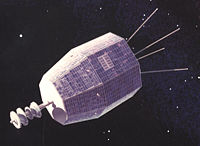 [Speaker Notes: Early Space Missions: The Soviet Union, United States, and other nations launched 1,606 earth satellites during the 1957-1974 period.
U.S. Satellites: The United States used only expendable rockets to launch satellites until 1981. Two broad categories: scientific or application.  The scientific satellites or vehicles were designed to collect data about space, the atmosphere, Earth, and other bodies in space.  The application satellites or vehicles were designed to provide a service to humans on Earth such as a satellite to provide services like communication, navigation, and weather information, while space probes and space telescopes provided scientific information.  At the start of the space race the Soviet Union had an early lead in terms of the number of satellites and space probes launched.  On the other hand, the US worked on miniaturinzing and perfecting the equipment required for instrumentation and recording data.   NASA had not even mastered earth-orbiting satellite launches when an effort was made to fly a probe to the moon.  The probe had to travel at over 25,000 miles per hour which is called escape velocity, the speed required to escape earth’s gravity.  The first Pioneer probes launched in 1958 never achieved escape velocity.   
Communication Satellites: Echo 1 and 2 proved the concept of communication satellites; Relay 1 and Relay 2 further demonstrated the technology; and Telstar, Early Bird, Galaxy, and Synco applied the technology. Aluminum coated balloons or passive satellites did not carry transmitting equipment, the signal was simply bounced off the large object in space back to another ground station.  
Weather Satellites: The Environmental Science Services Administration supported TIROS, TOS, and ITOS weather satellites until the task transferred to the National Oceanic and Atmospheric Administration, which developed newer and more sophisticated weather satellites for NASA to launch. TIROS means television and infra-red observation satellite.  It  measured the amount of cloud cover and heat being transferred from the earth into space.  
Earth Observation Satellites: NASA launched Landsat 1 in the summer of 1972.  Benefit was to look at details of the earth’s landscape which is helpful to geologists looking for mineral deposits, farmers forecasting crop production. This Landsat mosaic of Southern California shows the northern Los Angeles metropolitan area including Santa Monica, Burbank and Pasadena. Oxnard is visible to the west as well as the agricultural areas of Ventura County. 
U.S. Space Probes: Following Soviet examples and leadership, the United States space agency — NASA — hired the Jet Propulsion Laboratory to develop the Ranger probes to literally probe the Moon for information.
Surveyor: The Surveyor series went to the Moon too.
Pioneer: Pioneer probes of 1958 and 1960 failed, but subsequent launches placed Pioneer probes on space paths that provided useful information about the Moon, Mars, Jupiter, and other planets and moons within the Solar System.
Mariner: Mariner probes explored Mars and Venus scientifically.
Viking: Viking I and II reached Mars in 1976.
Voyager: Laden with scientific instruments, Voyagers I and II flew by Jupiter and Saturn.
Soviet Satellites and Probes: The Soviet Union launched a Sputnik series of satellites and then a Cosmos series; they used Vostok and Soyuz launch vehicles.
Sputnik: The Soviet Union launched ten Sputnik satellites, which were carried aloft by R-7 rockets and Vostok spacecraft.
Mars Probe: The Soviets landed Mars 3 on the Red Planet on 2 December 1971; this was the first landing on that planet.
Venera: Launched from 1961 into 1983, Venera probes went to Venus.
Luna: The first Luna went aloft in 1959, and it passed near the Moon; it was the first of 24 Luna series spacecraft.
Zond: The Soviets launched eight robotic Zond craft between 1964 and 1970 as a part of the Soviet lunar space program.]
Earth Observation Satellites
Landsat (ERTS)
First launch in 23 Jul 1972
Last launch 11 Feb 2013
Next launch - ???
Global research
Agriculture
Geology
Forestry
Surveillance
Education
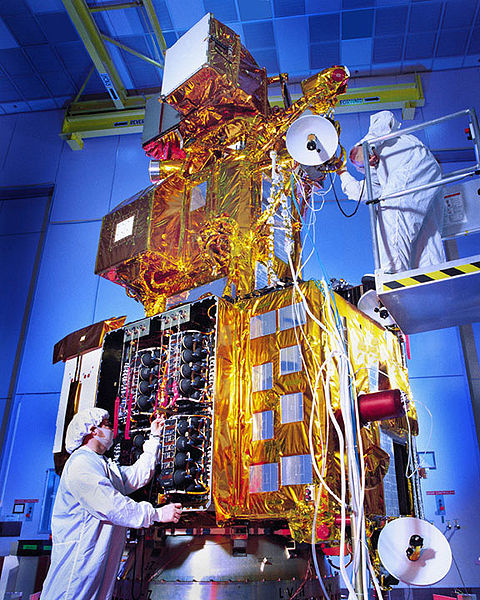 [Speaker Notes: Early Space Missions: The Soviet Union, United States, and other nations launched 1,606 earth satellites during the 1957-1974 period.
U.S. Satellites: The United States used only expendable rockets to launch satellites until 1981. Two broad categories: scientific or application.  The scientific satellites or vehicles were designed to collect data about space, the atmosphere, Earth, and other bodies in space.  The application satellites or vehicles were designed to provide a service to humans on Earth such as a satellite to provide services like communication, navigation, and weather information, while space probes and space telescopes provided scientific information.  At the start of the space race the Soviet Union had an early lead in terms of the number of satellites and space probes launched.  On the other hand, the US worked on miniaturinzing and perfecting the equipment required for instrumentation and recording data.   NASA had not even mastered earth-orbiting satellite launches when an effort was made to fly a probe to the moon.  The probe had to travel at over 25,000 miles per hour which is called escape velocity, the speed required to escape earth’s gravity.  The first Pioneer probes launched in 1958 never achieved escape velocity.   
Communication Satellites: Echo 1 and 2 proved the concept of communication satellites; Relay 1 and Relay 2 further demonstrated the technology; and Telstar, Early Bird, Galaxy, and Synco applied the technology. Aluminum coated balloons or passive satellites did not carry transmitting equipment, the signal was simply bounced off the large object in space back to another ground station.  
Weather Satellites: The Environmental Science Services Administration supported TIROS, TOS, and ITOS weather satellites until the task transferred to the National Oceanic and Atmospheric Administration, which developed newer and more sophisticated weather satellites for NASA to launch. TIROS means television and infra-red observation satellite.  It  measured the amount of cloud cover and heat being transferred from the earth into space.  
Earth Observation Satellites: NASA launched Landsat 1 in the summer of 1972.  Benefit was to look at details of the earth’s landscape which is helpful to geologists looking for mineral deposits, farmers forecasting crop production. This Landsat mosaic of Southern California shows the northern Los Angeles metropolitan area including Santa Monica, Burbank and Pasadena. Oxnard is visible to the west as well as the agricultural areas of Ventura County. 
U.S. Space Probes: Following Soviet examples and leadership, the United States space agency — NASA — hired the Jet Propulsion Laboratory to develop the Ranger probes to literally probe the Moon for information.
Surveyor: The Surveyor series went to the Moon too.
Pioneer: Pioneer probes of 1958 and 1960 failed, but subsequent launches placed Pioneer probes on space paths that provided useful information about the Moon, Mars, Jupiter, and other planets and moons within the Solar System.
Mariner: Mariner probes explored Mars and Venus scientifically.
Viking: Viking I and II reached Mars in 1976.
Voyager: Laden with scientific instruments, Voyagers I and II flew by Jupiter and Saturn.
Soviet Satellites and Probes: The Soviet Union launched a Sputnik series of satellites and then a Cosmos series; they used Vostok and Soyuz launch vehicles.
Sputnik: The Soviet Union launched ten Sputnik satellites, which were carried aloft by R-7 rockets and Vostok spacecraft.
Mars Probe: The Soviets landed Mars 3 on the Red Planet on 2 December 1971; this was the first landing on that planet.
Venera: Launched from 1961 into 1983, Venera probes went to Venus.
Luna: The first Luna went aloft in 1959, and it passed near the Moon; it was the first of 24 Luna series spacecraft.
Zond: The Soviets launched eight robotic Zond craft between 1964 and 1970 as a part of the Soviet lunar space program.]
U.S. Probes
Pioneer
First 4 - complete failures
Pioneer 5 thru 9 – solar orbits
Pioneer 10 & 11
Fly-bys of Jupiter & Saturn
Gravity assist
Pioneer 12 & 13
Mapped/charted Venus
Surveyor
7 moon probes (1966 – 1968)
Paved way for Apollo missions
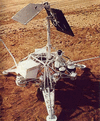 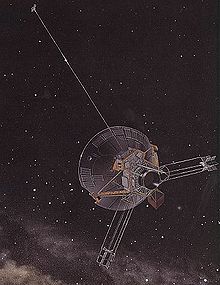 [Speaker Notes: Early Space Missions: The Soviet Union, United States, and other nations launched 1,606 earth satellites during the 1957-1974 period.
U.S. Satellites: The United States used only expendable rockets to launch satellites until 1981. Two broad categories: scientific or application.  The scientific satellites or vehicles were designed to collect data about space, the atmosphere, Earth, and other bodies in space.  The application satellites or vehicles were designed to provide a service to humans on Earth such as a satellite to provide services like communication, navigation, and weather information, while space probes and space telescopes provided scientific information.  At the start of the space race the Soviet Union had an early lead in terms of the number of satellites and space probes launched.  On the other hand, the US worked on miniaturinzing and perfecting the equipment required for instrumentation and recording data.   NASA had not even mastered earth-orbiting satellite launches when an effort was made to fly a probe to the moon.  The probe had to travel at over 25,000 miles per hour which is called escape velocity, the speed required to escape earth’s gravity.  The first Pioneer probes launched in 1958 never achieved escape velocity.   
Communication Satellites: Echo 1 and 2 proved the concept of communication satellites; Relay 1 and Relay 2 further demonstrated the technology; and Telstar, Early Bird, Galaxy, and Synco applied the technology. Aluminum coated balloons or passive satellites did not carry transmitting equipment, the signal was simply bounced off the large object in space back to another ground station.  
Weather Satellites: The Environmental Science Services Administration supported TIROS, TOS, and ITOS weather satellites until the task transferred to the National Oceanic and Atmospheric Administration, which developed newer and more sophisticated weather satellites for NASA to launch. TIROS means television and infra-red observation satellite.  It  measured the amount of cloud cover and heat being transferred from the earth into space.  
Earth Observation Satellites: NASA launched Landsat 1 in the summer of 1972.  Benefit was to look at details of the earth’s landscape which is helpful to geologists looking for mineral deposits, farmers forecasting crop production. This Landsat mosaic of Southern California shows the northern Los Angeles metropolitan area including Santa Monica, Burbank and Pasadena. Oxnard is visible to the west as well as the agricultural areas of Ventura County. 
U.S. Space Probes: Following Soviet examples and leadership, the United States space agency — NASA — hired the Jet Propulsion Laboratory to develop the Ranger probes to literally probe the Moon for information.
Surveyor: The Surveyor series went to the Moon too.
Pioneer: Pioneer probes of 1958 and 1960 failed, but subsequent launches placed Pioneer probes on space paths that provided useful information about the Moon, Mars, Jupiter, and other planets and moons within the Solar System.
Mariner: Mariner probes explored Mars and Venus scientifically.
Viking: Viking I and II reached Mars in 1976.
Voyager: Laden with scientific instruments, Voyagers I and II flew by Jupiter and Saturn.
Soviet Satellites and Probes: The Soviet Union launched a Sputnik series of satellites and then a Cosmos series; they used Vostok and Soyuz launch vehicles.
Sputnik: The Soviet Union launched ten Sputnik satellites, which were carried aloft by R-7 rockets and Vostok spacecraft.
Mars Probe: The Soviets landed Mars 3 on the Red Planet on 2 December 1971; this was the first landing on that planet.
Venera: Launched from 1961 into 1983, Venera probes went to Venus.
Luna: The first Luna went aloft in 1959, and it passed near the Moon; it was the first of 24 Luna series spacecraft.
Zond: The Soviets launched eight robotic Zond craft between 1964 and 1970 as a part of the Soviet lunar space program.]
U.S. Probes
Mariner
Investigate Mars, Mercury, and Venus
First planetary flyby
First pictures from another planet
First planetary orbiter
First gravity assist maneuver (10)
Viking
Land probe on Mars
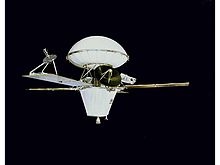 [Speaker Notes: Early Space Missions: The Soviet Union, United States, and other nations launched 1,606 earth satellites during the 1957-1974 period.
U.S. Satellites: The United States used only expendable rockets to launch satellites until 1981. Two broad categories: scientific or application.  The scientific satellites or vehicles were designed to collect data about space, the atmosphere, Earth, and other bodies in space.  The application satellites or vehicles were designed to provide a service to humans on Earth such as a satellite to provide services like communication, navigation, and weather information, while space probes and space telescopes provided scientific information.  At the start of the space race the Soviet Union had an early lead in terms of the number of satellites and space probes launched.  On the other hand, the US worked on miniaturinzing and perfecting the equipment required for instrumentation and recording data.   NASA had not even mastered earth-orbiting satellite launches when an effort was made to fly a probe to the moon.  The probe had to travel at over 25,000 miles per hour which is called escape velocity, the speed required to escape earth’s gravity.  The first Pioneer probes launched in 1958 never achieved escape velocity.   
Communication Satellites: Echo 1 and 2 proved the concept of communication satellites; Relay 1 and Relay 2 further demonstrated the technology; and Telstar, Early Bird, Galaxy, and Synco applied the technology. Aluminum coated balloons or passive satellites did not carry transmitting equipment, the signal was simply bounced off the large object in space back to another ground station.  
Weather Satellites: The Environmental Science Services Administration supported TIROS, TOS, and ITOS weather satellites until the task transferred to the National Oceanic and Atmospheric Administration, which developed newer and more sophisticated weather satellites for NASA to launch. TIROS means television and infra-red observation satellite.  It  measured the amount of cloud cover and heat being transferred from the earth into space.  
Earth Observation Satellites: NASA launched Landsat 1 in the summer of 1972.  Benefit was to look at details of the earth’s landscape which is helpful to geologists looking for mineral deposits, farmers forecasting crop production. This Landsat mosaic of Southern California shows the northern Los Angeles metropolitan area including Santa Monica, Burbank and Pasadena. Oxnard is visible to the west as well as the agricultural areas of Ventura County. 
U.S. Space Probes: Following Soviet examples and leadership, the United States space agency — NASA — hired the Jet Propulsion Laboratory to develop the Ranger probes to literally probe the Moon for information.
Surveyor: The Surveyor series went to the Moon too.
Pioneer: Pioneer probes of 1958 and 1960 failed, but subsequent launches placed Pioneer probes on space paths that provided useful information about the Moon, Mars, Jupiter, and other planets and moons within the Solar System.
Mariner: Mariner probes explored Mars and Venus scientifically.
Viking: Viking I and II reached Mars in 1976.
Voyager: Laden with scientific instruments, Voyagers I and II flew by Jupiter and Saturn.
Soviet Satellites and Probes: The Soviet Union launched a Sputnik series of satellites and then a Cosmos series; they used Vostok and Soyuz launch vehicles.
Sputnik: The Soviet Union launched ten Sputnik satellites, which were carried aloft by R-7 rockets and Vostok spacecraft.
Mars Probe: The Soviets landed Mars 3 on the Red Planet on 2 December 1971; this was the first landing on that planet.
Venera: Launched from 1961 into 1983, Venera probes went to Venus.
Luna: The first Luna went aloft in 1959, and it passed near the Moon; it was the first of 24 Luna series spacecraft.
Zond: The Soviets launched eight robotic Zond craft between 1964 and 1970 as a part of the Soviet lunar space program.]
U.S. Probes
Voyager 1 & 2(1977)
Originally called Mariner 11 & 12
Study Jupiter and Saturn
Favorable planet alignment
Allowed for flyby of Uranus and Neptune
On course to exit solar system
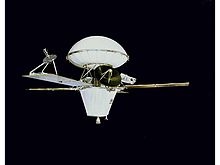 [Speaker Notes: Early Space Missions: The Soviet Union, United States, and other nations launched 1,606 earth satellites during the 1957-1974 period.
U.S. Satellites: The United States used only expendable rockets to launch satellites until 1981. Two broad categories: scientific or application.  The scientific satellites or vehicles were designed to collect data about space, the atmosphere, Earth, and other bodies in space.  The application satellites or vehicles were designed to provide a service to humans on Earth such as a satellite to provide services like communication, navigation, and weather information, while space probes and space telescopes provided scientific information.  At the start of the space race the Soviet Union had an early lead in terms of the number of satellites and space probes launched.  On the other hand, the US worked on miniaturinzing and perfecting the equipment required for instrumentation and recording data.   NASA had not even mastered earth-orbiting satellite launches when an effort was made to fly a probe to the moon.  The probe had to travel at over 25,000 miles per hour which is called escape velocity, the speed required to escape earth’s gravity.  The first Pioneer probes launched in 1958 never achieved escape velocity.   
Communication Satellites: Echo 1 and 2 proved the concept of communication satellites; Relay 1 and Relay 2 further demonstrated the technology; and Telstar, Early Bird, Galaxy, and Synco applied the technology. Aluminum coated balloons or passive satellites did not carry transmitting equipment, the signal was simply bounced off the large object in space back to another ground station.  
Weather Satellites: The Environmental Science Services Administration supported TIROS, TOS, and ITOS weather satellites until the task transferred to the National Oceanic and Atmospheric Administration, which developed newer and more sophisticated weather satellites for NASA to launch. TIROS means television and infra-red observation satellite.  It  measured the amount of cloud cover and heat being transferred from the earth into space.  
Earth Observation Satellites: NASA launched Landsat 1 in the summer of 1972.  Benefit was to look at details of the earth’s landscape which is helpful to geologists looking for mineral deposits, farmers forecasting crop production. This Landsat mosaic of Southern California shows the northern Los Angeles metropolitan area including Santa Monica, Burbank and Pasadena. Oxnard is visible to the west as well as the agricultural areas of Ventura County. 
U.S. Space Probes: Following Soviet examples and leadership, the United States space agency — NASA — hired the Jet Propulsion Laboratory to develop the Ranger probes to literally probe the Moon for information.
Surveyor: The Surveyor series went to the Moon too.
Pioneer: Pioneer probes of 1958 and 1960 failed, but subsequent launches placed Pioneer probes on space paths that provided useful information about the Moon, Mars, Jupiter, and other planets and moons within the Solar System.
Mariner: Mariner probes explored Mars and Venus scientifically.
Viking: Viking I and II reached Mars in 1976.
Voyager: Laden with scientific instruments, Voyagers I and II flew by Jupiter and Saturn.
Soviet Satellites and Probes: The Soviet Union launched a Sputnik series of satellites and then a Cosmos series; they used Vostok and Soyuz launch vehicles.
Sputnik: The Soviet Union launched ten Sputnik satellites, which were carried aloft by R-7 rockets and Vostok spacecraft.
Mars Probe: The Soviets landed Mars 3 on the Red Planet on 2 December 1971; this was the first landing on that planet.
Venera: Launched from 1961 into 1983, Venera probes went to Venus.
Luna: The first Luna went aloft in 1959, and it passed near the Moon; it was the first of 24 Luna series spacecraft.
Zond: The Soviets launched eight robotic Zond craft between 1964 and 1970 as a part of the Soviet lunar space program.]
Soviet Satellites and Probes
Sputnik (4 Oct 1957)
Little instrumentation
First living passenger
First recovery of living passengers
Mars probe
First to land on Mars
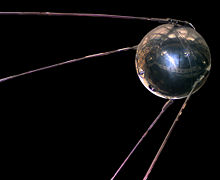 [Speaker Notes: Early Space Missions: The Soviet Union, United States, and other nations launched 1,606 earth satellites during the 1957-1974 period.
U.S. Satellites: The United States used only expendable rockets to launch satellites until 1981. Two broad categories: scientific or application.  The scientific satellites or vehicles were designed to collect data about space, the atmosphere, Earth, and other bodies in space.  The application satellites or vehicles were designed to provide a service to humans on Earth such as a satellite to provide services like communication, navigation, and weather information, while space probes and space telescopes provided scientific information.  At the start of the space race the Soviet Union had an early lead in terms of the number of satellites and space probes launched.  On the other hand, the US worked on miniaturinzing and perfecting the equipment required for instrumentation and recording data.   NASA had not even mastered earth-orbiting satellite launches when an effort was made to fly a probe to the moon.  The probe had to travel at over 25,000 miles per hour which is called escape velocity, the speed required to escape earth’s gravity.  The first Pioneer probes launched in 1958 never achieved escape velocity.   
Communication Satellites: Echo 1 and 2 proved the concept of communication satellites; Relay 1 and Relay 2 further demonstrated the technology; and Telstar, Early Bird, Galaxy, and Synco applied the technology. Aluminum coated balloons or passive satellites did not carry transmitting equipment, the signal was simply bounced off the large object in space back to another ground station.  
Weather Satellites: The Environmental Science Services Administration supported TIROS, TOS, and ITOS weather satellites until the task transferred to the National Oceanic and Atmospheric Administration, which developed newer and more sophisticated weather satellites for NASA to launch. TIROS means television and infra-red observation satellite.  It  measured the amount of cloud cover and heat being transferred from the earth into space.  
Earth Observation Satellites: NASA launched Landsat 1 in the summer of 1972.  Benefit was to look at details of the earth’s landscape which is helpful to geologists looking for mineral deposits, farmers forecasting crop production. This Landsat mosaic of Southern California shows the northern Los Angeles metropolitan area including Santa Monica, Burbank and Pasadena. Oxnard is visible to the west as well as the agricultural areas of Ventura County. 
U.S. Space Probes: Following Soviet examples and leadership, the United States space agency — NASA — hired the Jet Propulsion Laboratory to develop the Ranger probes to literally probe the Moon for information.
Surveyor: The Surveyor series went to the Moon too.
Pioneer: Pioneer probes of 1958 and 1960 failed, but subsequent launches placed Pioneer probes on space paths that provided useful information about the Moon, Mars, Jupiter, and other planets and moons within the Solar System.
Mariner: Mariner probes explored Mars and Venus scientifically.
Viking: Viking I and II reached Mars in 1976.
Voyager: Laden with scientific instruments, Voyagers I and II flew by Jupiter and Saturn.
Soviet Satellites and Probes: The Soviet Union launched a Sputnik series of satellites and then a Cosmos series; they used Vostok and Soyuz launch vehicles.
Sputnik: The Soviet Union launched ten Sputnik satellites, which were carried aloft by R-7 rockets and Vostok spacecraft.
Mars Probe: The Soviets landed Mars 3 on the Red Planet on 2 December 1971; this was the first landing on that planet.
Venera: Launched from 1961 into 1983, Venera probes went to Venus.
Luna: The first Luna went aloft in 1959, and it passed near the Moon; it was the first of 24 Luna series spacecraft.
Zond: The Soviets launched eight robotic Zond craft between 1964 and 1970 as a part of the Soviet lunar space program.]
Soviet Satellites and Probes
Luna (1959 - 1976)
First man-made object to reach moon
First soft landing on another planetary body (Feb 1966)
Luna 15 orbiting while Apollo 11 on moon
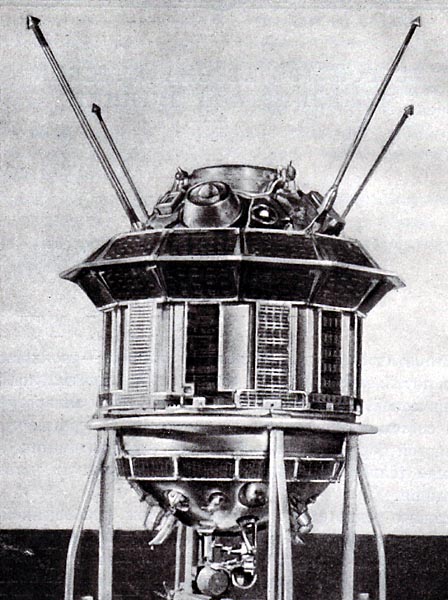 [Speaker Notes: Early Space Missions: The Soviet Union, United States, and other nations launched 1,606 earth satellites during the 1957-1974 period.
U.S. Satellites: The United States used only expendable rockets to launch satellites until 1981. Two broad categories: scientific or application.  The scientific satellites or vehicles were designed to collect data about space, the atmosphere, Earth, and other bodies in space.  The application satellites or vehicles were designed to provide a service to humans on Earth such as a satellite to provide services like communication, navigation, and weather information, while space probes and space telescopes provided scientific information.  At the start of the space race the Soviet Union had an early lead in terms of the number of satellites and space probes launched.  On the other hand, the US worked on miniaturinzing and perfecting the equipment required for instrumentation and recording data.   NASA had not even mastered earth-orbiting satellite launches when an effort was made to fly a probe to the moon.  The probe had to travel at over 25,000 miles per hour which is called escape velocity, the speed required to escape earth’s gravity.  The first Pioneer probes launched in 1958 never achieved escape velocity.   
Communication Satellites: Echo 1 and 2 proved the concept of communication satellites; Relay 1 and Relay 2 further demonstrated the technology; and Telstar, Early Bird, Galaxy, and Synco applied the technology. Aluminum coated balloons or passive satellites did not carry transmitting equipment, the signal was simply bounced off the large object in space back to another ground station.  
Weather Satellites: The Environmental Science Services Administration supported TIROS, TOS, and ITOS weather satellites until the task transferred to the National Oceanic and Atmospheric Administration, which developed newer and more sophisticated weather satellites for NASA to launch. TIROS means television and infra-red observation satellite.  It  measured the amount of cloud cover and heat being transferred from the earth into space.  
Earth Observation Satellites: NASA launched Landsat 1 in the summer of 1972.  Benefit was to look at details of the earth’s landscape which is helpful to geologists looking for mineral deposits, farmers forecasting crop production. This Landsat mosaic of Southern California shows the northern Los Angeles metropolitan area including Santa Monica, Burbank and Pasadena. Oxnard is visible to the west as well as the agricultural areas of Ventura County. 
U.S. Space Probes: Following Soviet examples and leadership, the United States space agency — NASA — hired the Jet Propulsion Laboratory to develop the Ranger probes to literally probe the Moon for information.
Surveyor: The Surveyor series went to the Moon too.
Pioneer: Pioneer probes of 1958 and 1960 failed, but subsequent launches placed Pioneer probes on space paths that provided useful information about the Moon, Mars, Jupiter, and other planets and moons within the Solar System.
Mariner: Mariner probes explored Mars and Venus scientifically.
Viking: Viking I and II reached Mars in 1976.
Voyager: Laden with scientific instruments, Voyagers I and II flew by Jupiter and Saturn.
Soviet Satellites and Probes: The Soviet Union launched a Sputnik series of satellites and then a Cosmos series; they used Vostok and Soyuz launch vehicles.
Sputnik: The Soviet Union launched ten Sputnik satellites, which were carried aloft by R-7 rockets and Vostok spacecraft.
Mars Probe: The Soviets landed Mars 3 on the Red Planet on 2 December 1971; this was the first landing on that planet.
Venera: Launched from 1961 into 1983, Venera probes went to Venus.
Luna: The first Luna went aloft in 1959, and it passed near the Moon; it was the first of 24 Luna series spacecraft.
Zond: The Soviets launched eight robotic Zond craft between 1964 and 1970 as a part of the Soviet lunar space program.]
Soviet Satellites and Probes
Zond (1964 – 1970)
Gather information about nearby planets
Precursor to human missions to moon
Pressured NASA to accelerate Apollo
[Speaker Notes: Early Space Missions: The Soviet Union, United States, and other nations launched 1,606 earth satellites during the 1957-1974 period.
U.S. Satellites: The United States used only expendable rockets to launch satellites until 1981. Two broad categories: scientific or application.  The scientific satellites or vehicles were designed to collect data about space, the atmosphere, Earth, and other bodies in space.  The application satellites or vehicles were designed to provide a service to humans on Earth such as a satellite to provide services like communication, navigation, and weather information, while space probes and space telescopes provided scientific information.  At the start of the space race the Soviet Union had an early lead in terms of the number of satellites and space probes launched.  On the other hand, the US worked on miniaturinzing and perfecting the equipment required for instrumentation and recording data.   NASA had not even mastered earth-orbiting satellite launches when an effort was made to fly a probe to the moon.  The probe had to travel at over 25,000 miles per hour which is called escape velocity, the speed required to escape earth’s gravity.  The first Pioneer probes launched in 1958 never achieved escape velocity.   
Communication Satellites: Echo 1 and 2 proved the concept of communication satellites; Relay 1 and Relay 2 further demonstrated the technology; and Telstar, Early Bird, Galaxy, and Synco applied the technology. Aluminum coated balloons or passive satellites did not carry transmitting equipment, the signal was simply bounced off the large object in space back to another ground station.  
Weather Satellites: The Environmental Science Services Administration supported TIROS, TOS, and ITOS weather satellites until the task transferred to the National Oceanic and Atmospheric Administration, which developed newer and more sophisticated weather satellites for NASA to launch. TIROS means television and infra-red observation satellite.  It  measured the amount of cloud cover and heat being transferred from the earth into space.  
Earth Observation Satellites: NASA launched Landsat 1 in the summer of 1972.  Benefit was to look at details of the earth’s landscape which is helpful to geologists looking for mineral deposits, farmers forecasting crop production. This Landsat mosaic of Southern California shows the northern Los Angeles metropolitan area including Santa Monica, Burbank and Pasadena. Oxnard is visible to the west as well as the agricultural areas of Ventura County. 
U.S. Space Probes: Following Soviet examples and leadership, the United States space agency — NASA — hired the Jet Propulsion Laboratory to develop the Ranger probes to literally probe the Moon for information.
Surveyor: The Surveyor series went to the Moon too.
Pioneer: Pioneer probes of 1958 and 1960 failed, but subsequent launches placed Pioneer probes on space paths that provided useful information about the Moon, Mars, Jupiter, and other planets and moons within the Solar System.
Mariner: Mariner probes explored Mars and Venus scientifically.
Viking: Viking I and II reached Mars in 1976.
Voyager: Laden with scientific instruments, Voyagers I and II flew by Jupiter and Saturn.
Soviet Satellites and Probes: The Soviet Union launched a Sputnik series of satellites and then a Cosmos series; they used Vostok and Soyuz launch vehicles.
Sputnik: The Soviet Union launched ten Sputnik satellites, which were carried aloft by R-7 rockets and Vostok spacecraft.
Mars Probe: The Soviets landed Mars 3 on the Red Planet on 2 December 1971; this was the first landing on that planet.
Venera: Launched from 1961 into 1983, Venera probes went to Venus.
Luna: The first Luna went aloft in 1959, and it passed near the Moon; it was the first of 24 Luna series spacecraft.
Zond: The Soviets launched eight robotic Zond craft between 1964 and 1970 as a part of the Soviet lunar space program.]
Soviet Human Space Travel
Vostok (early 1960s)
Single person capsule
Vostok 1 - Yuri Gagarin
Ejected from spacecraft
Parachuted to earth
Vostok 6 – Valentina Tereshkova
First woman in space
[Speaker Notes: Engine Development: Early jet engines required maintenance similar to large reciprocating engines and, though faster, proved not more efficient fuel-wise or maintenance-wise and therefore cost-wise than the reciprocating engines.
Pure-Jet Engines: Early jet engines required more runway lengths for takeoff and made loud noises; with the addition of water injection for cooling, the engines also produced a thick black smoke.
Turbofan: Routing some intake air around the combustion chamber of the engine and thereby “bypass” the combustion improved the cooling and combustion of an engine. Pratt & Whitney and General Electric in the United States and Bristol Siddeley and Rolls Royce in Great Britain made turbofan engines which allowed some of the intake air to go around the combustion chamber.
Turboprop: A turboprop engine used a gear reduction system to couple a propeller and a jet engine — the propeller providing efficiency at slower speeds and lower altitudes and the jet providing less engine vibration and noise than piston engines.
U.S. Aircraft Manufacturers: Through the 1970s the United States led the world in production of commercial jetliners.
Boeing: Boeing produced the long-haul 707 twin-jet airliner (introduced into commercial service in 1958), the short-haul 727 trijet (introduced in 1964), the small short-haul 737 (introduced in 1965), the wide-body jumbo jet 747 (introduced in 1969), and the twin-jet 757 and 767 (introduced in the 1980s).
Douglas Aircraft Company and McDonnell Company: Douglas built the DC-8 and DC-9 aircraft before merging in 1968 with aerospace-equipment maker McDonnell, which provided capital for the development of the DC-10 (introduced into service in 1971); McDonnell Douglas later produced the wide-body MD-11 and twin-jet MD-80.
	Convair: Convair, now a division of General Dynamics, produced the Convair 880 short-to-medium range jetliner and the follow-up 990, but abandoned both production programs in 1963.
Lockheed: Lockheed “bet the company” on the L-1011, but the aircraft failed to acquire an adequate market share, and that combined with a military procurement scandal almost ruined the company in 1976-1977; the company closed L-1011 production in 1982 — at a big loss.
European Aircraft Manufacturers: European airplane makers offered little competition to the United States companies through the 1960s.
Sud-Est Aviation: In 1959 the French Sud-Est company placed into service its twin-jet 210 Caravelle with engines mounted on the rear of the fuselage rather than on the wings; the 60-to-80 seat plane proved highly successful.
Soviet Union: The Soviets kept the Tupolev Tu-104s in service into 1979 and added the smaller Tu-124, the rear-engined Tu-134 and Tu-154; while Ilyushin produced four-engine IL-62 and the long-range IL-86. In general, Soviet design bureaus produced rugged aircraft for domestic use.
Britain: After the Comet of the 1950s, British industry produced the Vickers VC10 long-haul airliner and the Hawker Siddeley/de Havilland Trident short-haul liner, the British Aircraft Company BAC 1-11, and British Aerospace BA. 146.
Airbus Industrie: Aerospatiale of France, Deutsche Airbus of Germany, and Hawker Siddeley of Great Britain organized the multinational Airbus Industrie in 1970, and that consortium placed into service the highly successfully high-bypass, twin-engine, wide-body, supercritical-wing A300B1 in 1972 — and the successful fly-by-wire A320 in 1988.]
Soviet Human Space Travel
Voshkod
Multi-person capsule
Voshkod 1
First multiple people in space (3)
NO spacesuits
Voshkod 2
First spacewalk – Alexi Leonov
[Speaker Notes: Engine Development: Early jet engines required maintenance similar to large reciprocating engines and, though faster, proved not more efficient fuel-wise or maintenance-wise and therefore cost-wise than the reciprocating engines.
Pure-Jet Engines: Early jet engines required more runway lengths for takeoff and made loud noises; with the addition of water injection for cooling, the engines also produced a thick black smoke.
Turbofan: Routing some intake air around the combustion chamber of the engine and thereby “bypass” the combustion improved the cooling and combustion of an engine. Pratt & Whitney and General Electric in the United States and Bristol Siddeley and Rolls Royce in Great Britain made turbofan engines which allowed some of the intake air to go around the combustion chamber.
Turboprop: A turboprop engine used a gear reduction system to couple a propeller and a jet engine — the propeller providing efficiency at slower speeds and lower altitudes and the jet providing less engine vibration and noise than piston engines.
U.S. Aircraft Manufacturers: Through the 1970s the United States led the world in production of commercial jetliners.
Boeing: Boeing produced the long-haul 707 twin-jet airliner (introduced into commercial service in 1958), the short-haul 727 trijet (introduced in 1964), the small short-haul 737 (introduced in 1965), the wide-body jumbo jet 747 (introduced in 1969), and the twin-jet 757 and 767 (introduced in the 1980s).
Douglas Aircraft Company and McDonnell Company: Douglas built the DC-8 and DC-9 aircraft before merging in 1968 with aerospace-equipment maker McDonnell, which provided capital for the development of the DC-10 (introduced into service in 1971); McDonnell Douglas later produced the wide-body MD-11 and twin-jet MD-80.
	Convair: Convair, now a division of General Dynamics, produced the Convair 880 short-to-medium range jetliner and the follow-up 990, but abandoned both production programs in 1963.
Lockheed: Lockheed “bet the company” on the L-1011, but the aircraft failed to acquire an adequate market share, and that combined with a military procurement scandal almost ruined the company in 1976-1977; the company closed L-1011 production in 1982 — at a big loss.
European Aircraft Manufacturers: European airplane makers offered little competition to the United States companies through the 1960s.
Sud-Est Aviation: In 1959 the French Sud-Est company placed into service its twin-jet 210 Caravelle with engines mounted on the rear of the fuselage rather than on the wings; the 60-to-80 seat plane proved highly successful.
Soviet Union: The Soviets kept the Tupolev Tu-104s in service into 1979 and added the smaller Tu-124, the rear-engined Tu-134 and Tu-154; while Ilyushin produced four-engine IL-62 and the long-range IL-86. In general, Soviet design bureaus produced rugged aircraft for domestic use.
Britain: After the Comet of the 1950s, British industry produced the Vickers VC10 long-haul airliner and the Hawker Siddeley/de Havilland Trident short-haul liner, the British Aircraft Company BAC 1-11, and British Aerospace BA. 146.
Airbus Industrie: Aerospatiale of France, Deutsche Airbus of Germany, and Hawker Siddeley of Great Britain organized the multinational Airbus Industrie in 1970, and that consortium placed into service the highly successfully high-bypass, twin-engine, wide-body, supercritical-wing A300B1 in 1972 — and the successful fly-by-wire A320 in 1988.]
Soviet Human Space Travel
Soyuz
Designed for orbit rendezvous/docking
Soyuz 1 – test mission
Parachute failed
Vladimir Komarov killed
Soyuz 2 & 3 (Oct 1968)
Space rendezvous
Docking attempt failed
Soyuz 4 & 5
First docking of 2 spacecraft
[Speaker Notes: Engine Development: Early jet engines required maintenance similar to large reciprocating engines and, though faster, proved not more efficient fuel-wise or maintenance-wise and therefore cost-wise than the reciprocating engines.
Pure-Jet Engines: Early jet engines required more runway lengths for takeoff and made loud noises; with the addition of water injection for cooling, the engines also produced a thick black smoke.
Turbofan: Routing some intake air around the combustion chamber of the engine and thereby “bypass” the combustion improved the cooling and combustion of an engine. Pratt & Whitney and General Electric in the United States and Bristol Siddeley and Rolls Royce in Great Britain made turbofan engines which allowed some of the intake air to go around the combustion chamber.
Turboprop: A turboprop engine used a gear reduction system to couple a propeller and a jet engine — the propeller providing efficiency at slower speeds and lower altitudes and the jet providing less engine vibration and noise than piston engines.
U.S. Aircraft Manufacturers: Through the 1970s the United States led the world in production of commercial jetliners.
Boeing: Boeing produced the long-haul 707 twin-jet airliner (introduced into commercial service in 1958), the short-haul 727 trijet (introduced in 1964), the small short-haul 737 (introduced in 1965), the wide-body jumbo jet 747 (introduced in 1969), and the twin-jet 757 and 767 (introduced in the 1980s).
Douglas Aircraft Company and McDonnell Company: Douglas built the DC-8 and DC-9 aircraft before merging in 1968 with aerospace-equipment maker McDonnell, which provided capital for the development of the DC-10 (introduced into service in 1971); McDonnell Douglas later produced the wide-body MD-11 and twin-jet MD-80.
	Convair: Convair, now a division of General Dynamics, produced the Convair 880 short-to-medium range jetliner and the follow-up 990, but abandoned both production programs in 1963.
Lockheed: Lockheed “bet the company” on the L-1011, but the aircraft failed to acquire an adequate market share, and that combined with a military procurement scandal almost ruined the company in 1976-1977; the company closed L-1011 production in 1982 — at a big loss.
European Aircraft Manufacturers: European airplane makers offered little competition to the United States companies through the 1960s.
Sud-Est Aviation: In 1959 the French Sud-Est company placed into service its twin-jet 210 Caravelle with engines mounted on the rear of the fuselage rather than on the wings; the 60-to-80 seat plane proved highly successful.
Soviet Union: The Soviets kept the Tupolev Tu-104s in service into 1979 and added the smaller Tu-124, the rear-engined Tu-134 and Tu-154; while Ilyushin produced four-engine IL-62 and the long-range IL-86. In general, Soviet design bureaus produced rugged aircraft for domestic use.
Britain: After the Comet of the 1950s, British industry produced the Vickers VC10 long-haul airliner and the Hawker Siddeley/de Havilland Trident short-haul liner, the British Aircraft Company BAC 1-11, and British Aerospace BA. 146.
Airbus Industrie: Aerospatiale of France, Deutsche Airbus of Germany, and Hawker Siddeley of Great Britain organized the multinational Airbus Industrie in 1970, and that consortium placed into service the highly successfully high-bypass, twin-engine, wide-body, supercritical-wing A300B1 in 1972 — and the successful fly-by-wire A320 in 1988.]
Soviet Human Space Travel
Soyuz
Never reached moon
Dock with Apollo (15 Jul 1975)
Space ferry to orbiting stations
[Speaker Notes: Engine Development: Early jet engines required maintenance similar to large reciprocating engines and, though faster, proved not more efficient fuel-wise or maintenance-wise and therefore cost-wise than the reciprocating engines.
Pure-Jet Engines: Early jet engines required more runway lengths for takeoff and made loud noises; with the addition of water injection for cooling, the engines also produced a thick black smoke.
Turbofan: Routing some intake air around the combustion chamber of the engine and thereby “bypass” the combustion improved the cooling and combustion of an engine. Pratt & Whitney and General Electric in the United States and Bristol Siddeley and Rolls Royce in Great Britain made turbofan engines which allowed some of the intake air to go around the combustion chamber.
Turboprop: A turboprop engine used a gear reduction system to couple a propeller and a jet engine — the propeller providing efficiency at slower speeds and lower altitudes and the jet providing less engine vibration and noise than piston engines.
U.S. Aircraft Manufacturers: Through the 1970s the United States led the world in production of commercial jetliners.
Boeing: Boeing produced the long-haul 707 twin-jet airliner (introduced into commercial service in 1958), the short-haul 727 trijet (introduced in 1964), the small short-haul 737 (introduced in 1965), the wide-body jumbo jet 747 (introduced in 1969), and the twin-jet 757 and 767 (introduced in the 1980s).
Douglas Aircraft Company and McDonnell Company: Douglas built the DC-8 and DC-9 aircraft before merging in 1968 with aerospace-equipment maker McDonnell, which provided capital for the development of the DC-10 (introduced into service in 1971); McDonnell Douglas later produced the wide-body MD-11 and twin-jet MD-80.
	Convair: Convair, now a division of General Dynamics, produced the Convair 880 short-to-medium range jetliner and the follow-up 990, but abandoned both production programs in 1963.
Lockheed: Lockheed “bet the company” on the L-1011, but the aircraft failed to acquire an adequate market share, and that combined with a military procurement scandal almost ruined the company in 1976-1977; the company closed L-1011 production in 1982 — at a big loss.
European Aircraft Manufacturers: European airplane makers offered little competition to the United States companies through the 1960s.
Sud-Est Aviation: In 1959 the French Sud-Est company placed into service its twin-jet 210 Caravelle with engines mounted on the rear of the fuselage rather than on the wings; the 60-to-80 seat plane proved highly successful.
Soviet Union: The Soviets kept the Tupolev Tu-104s in service into 1979 and added the smaller Tu-124, the rear-engined Tu-134 and Tu-154; while Ilyushin produced four-engine IL-62 and the long-range IL-86. In general, Soviet design bureaus produced rugged aircraft for domestic use.
Britain: After the Comet of the 1950s, British industry produced the Vickers VC10 long-haul airliner and the Hawker Siddeley/de Havilland Trident short-haul liner, the British Aircraft Company BAC 1-11, and British Aerospace BA. 146.
Airbus Industrie: Aerospatiale of France, Deutsche Airbus of Germany, and Hawker Siddeley of Great Britain organized the multinational Airbus Industrie in 1970, and that consortium placed into service the highly successfully high-bypass, twin-engine, wide-body, supercritical-wing A300B1 in 1972 — and the successful fly-by-wire A320 in 1988.]
Soviet Human Space Travel
Salyut 
First space station
19 April 1971
Orbit for 176 days
Space ferry to orbiting stations
Salyut 2
Launch vehicle explosion
Salyut 3
Reached orbit
Lost spacecraft control
[Speaker Notes: Engine Development: Early jet engines required maintenance similar to large reciprocating engines and, though faster, proved not more efficient fuel-wise or maintenance-wise and therefore cost-wise than the reciprocating engines.
Pure-Jet Engines: Early jet engines required more runway lengths for takeoff and made loud noises; with the addition of water injection for cooling, the engines also produced a thick black smoke.
Turbofan: Routing some intake air around the combustion chamber of the engine and thereby “bypass” the combustion improved the cooling and combustion of an engine. Pratt & Whitney and General Electric in the United States and Bristol Siddeley and Rolls Royce in Great Britain made turbofan engines which allowed some of the intake air to go around the combustion chamber.
Turboprop: A turboprop engine used a gear reduction system to couple a propeller and a jet engine — the propeller providing efficiency at slower speeds and lower altitudes and the jet providing less engine vibration and noise than piston engines.
U.S. Aircraft Manufacturers: Through the 1970s the United States led the world in production of commercial jetliners.
Boeing: Boeing produced the long-haul 707 twin-jet airliner (introduced into commercial service in 1958), the short-haul 727 trijet (introduced in 1964), the small short-haul 737 (introduced in 1965), the wide-body jumbo jet 747 (introduced in 1969), and the twin-jet 757 and 767 (introduced in the 1980s).
Douglas Aircraft Company and McDonnell Company: Douglas built the DC-8 and DC-9 aircraft before merging in 1968 with aerospace-equipment maker McDonnell, which provided capital for the development of the DC-10 (introduced into service in 1971); McDonnell Douglas later produced the wide-body MD-11 and twin-jet MD-80.
	Convair: Convair, now a division of General Dynamics, produced the Convair 880 short-to-medium range jetliner and the follow-up 990, but abandoned both production programs in 1963.
Lockheed: Lockheed “bet the company” on the L-1011, but the aircraft failed to acquire an adequate market share, and that combined with a military procurement scandal almost ruined the company in 1976-1977; the company closed L-1011 production in 1982 — at a big loss.
European Aircraft Manufacturers: European airplane makers offered little competition to the United States companies through the 1960s.
Sud-Est Aviation: In 1959 the French Sud-Est company placed into service its twin-jet 210 Caravelle with engines mounted on the rear of the fuselage rather than on the wings; the 60-to-80 seat plane proved highly successful.
Soviet Union: The Soviets kept the Tupolev Tu-104s in service into 1979 and added the smaller Tu-124, the rear-engined Tu-134 and Tu-154; while Ilyushin produced four-engine IL-62 and the long-range IL-86. In general, Soviet design bureaus produced rugged aircraft for domestic use.
Britain: After the Comet of the 1950s, British industry produced the Vickers VC10 long-haul airliner and the Hawker Siddeley/de Havilland Trident short-haul liner, the British Aircraft Company BAC 1-11, and British Aerospace BA. 146.
Airbus Industrie: Aerospatiale of France, Deutsche Airbus of Germany, and Hawker Siddeley of Great Britain organized the multinational Airbus Industrie in 1970, and that consortium placed into service the highly successfully high-bypass, twin-engine, wide-body, supercritical-wing A300B1 in 1972 — and the successful fly-by-wire A320 in 1988.]
Soviet Human Space Travel
Salyut 4
First space station
19 April 1971
Orbit for 176 days
Space ferry to orbiting stations
Salyut 6
Aloft for 5 years (Sep 1977 – July 1982)
9 international crew visits
Salyut 7
Aloft for 8 years 10 months
[Speaker Notes: Engine Development: Early jet engines required maintenance similar to large reciprocating engines and, though faster, proved not more efficient fuel-wise or maintenance-wise and therefore cost-wise than the reciprocating engines.
Pure-Jet Engines: Early jet engines required more runway lengths for takeoff and made loud noises; with the addition of water injection for cooling, the engines also produced a thick black smoke.
Turbofan: Routing some intake air around the combustion chamber of the engine and thereby “bypass” the combustion improved the cooling and combustion of an engine. Pratt & Whitney and General Electric in the United States and Bristol Siddeley and Rolls Royce in Great Britain made turbofan engines which allowed some of the intake air to go around the combustion chamber.
Turboprop: A turboprop engine used a gear reduction system to couple a propeller and a jet engine — the propeller providing efficiency at slower speeds and lower altitudes and the jet providing less engine vibration and noise than piston engines.
U.S. Aircraft Manufacturers: Through the 1970s the United States led the world in production of commercial jetliners.
Boeing: Boeing produced the long-haul 707 twin-jet airliner (introduced into commercial service in 1958), the short-haul 727 trijet (introduced in 1964), the small short-haul 737 (introduced in 1965), the wide-body jumbo jet 747 (introduced in 1969), and the twin-jet 757 and 767 (introduced in the 1980s).
Douglas Aircraft Company and McDonnell Company: Douglas built the DC-8 and DC-9 aircraft before merging in 1968 with aerospace-equipment maker McDonnell, which provided capital for the development of the DC-10 (introduced into service in 1971); McDonnell Douglas later produced the wide-body MD-11 and twin-jet MD-80.
	Convair: Convair, now a division of General Dynamics, produced the Convair 880 short-to-medium range jetliner and the follow-up 990, but abandoned both production programs in 1963.
Lockheed: Lockheed “bet the company” on the L-1011, but the aircraft failed to acquire an adequate market share, and that combined with a military procurement scandal almost ruined the company in 1976-1977; the company closed L-1011 production in 1982 — at a big loss.
European Aircraft Manufacturers: European airplane makers offered little competition to the United States companies through the 1960s.
Sud-Est Aviation: In 1959 the French Sud-Est company placed into service its twin-jet 210 Caravelle with engines mounted on the rear of the fuselage rather than on the wings; the 60-to-80 seat plane proved highly successful.
Soviet Union: The Soviets kept the Tupolev Tu-104s in service into 1979 and added the smaller Tu-124, the rear-engined Tu-134 and Tu-154; while Ilyushin produced four-engine IL-62 and the long-range IL-86. In general, Soviet design bureaus produced rugged aircraft for domestic use.
Britain: After the Comet of the 1950s, British industry produced the Vickers VC10 long-haul airliner and the Hawker Siddeley/de Havilland Trident short-haul liner, the British Aircraft Company BAC 1-11, and British Aerospace BA. 146.
Airbus Industrie: Aerospatiale of France, Deutsche Airbus of Germany, and Hawker Siddeley of Great Britain organized the multinational Airbus Industrie in 1970, and that consortium placed into service the highly successfully high-bypass, twin-engine, wide-body, supercritical-wing A300B1 in 1972 — and the successful fly-by-wire A320 in 1988.]
Soviet Human Space Travel
Mir
Launched 29 Feb 1986
Core module
Abandoned in May 2000
Buran
Reusable space system
First launch – 15 Nov 1988
Cancelled 1992
[Speaker Notes: Engine Development: Early jet engines required maintenance similar to large reciprocating engines and, though faster, proved not more efficient fuel-wise or maintenance-wise and therefore cost-wise than the reciprocating engines.
Pure-Jet Engines: Early jet engines required more runway lengths for takeoff and made loud noises; with the addition of water injection for cooling, the engines also produced a thick black smoke.
Turbofan: Routing some intake air around the combustion chamber of the engine and thereby “bypass” the combustion improved the cooling and combustion of an engine. Pratt & Whitney and General Electric in the United States and Bristol Siddeley and Rolls Royce in Great Britain made turbofan engines which allowed some of the intake air to go around the combustion chamber.
Turboprop: A turboprop engine used a gear reduction system to couple a propeller and a jet engine — the propeller providing efficiency at slower speeds and lower altitudes and the jet providing less engine vibration and noise than piston engines.
U.S. Aircraft Manufacturers: Through the 1970s the United States led the world in production of commercial jetliners.
Boeing: Boeing produced the long-haul 707 twin-jet airliner (introduced into commercial service in 1958), the short-haul 727 trijet (introduced in 1964), the small short-haul 737 (introduced in 1965), the wide-body jumbo jet 747 (introduced in 1969), and the twin-jet 757 and 767 (introduced in the 1980s).
Douglas Aircraft Company and McDonnell Company: Douglas built the DC-8 and DC-9 aircraft before merging in 1968 with aerospace-equipment maker McDonnell, which provided capital for the development of the DC-10 (introduced into service in 1971); McDonnell Douglas later produced the wide-body MD-11 and twin-jet MD-80.
	Convair: Convair, now a division of General Dynamics, produced the Convair 880 short-to-medium range jetliner and the follow-up 990, but abandoned both production programs in 1963.
Lockheed: Lockheed “bet the company” on the L-1011, but the aircraft failed to acquire an adequate market share, and that combined with a military procurement scandal almost ruined the company in 1976-1977; the company closed L-1011 production in 1982 — at a big loss.
European Aircraft Manufacturers: European airplane makers offered little competition to the United States companies through the 1960s.
Sud-Est Aviation: In 1959 the French Sud-Est company placed into service its twin-jet 210 Caravelle with engines mounted on the rear of the fuselage rather than on the wings; the 60-to-80 seat plane proved highly successful.
Soviet Union: The Soviets kept the Tupolev Tu-104s in service into 1979 and added the smaller Tu-124, the rear-engined Tu-134 and Tu-154; while Ilyushin produced four-engine IL-62 and the long-range IL-86. In general, Soviet design bureaus produced rugged aircraft for domestic use.
Britain: After the Comet of the 1950s, British industry produced the Vickers VC10 long-haul airliner and the Hawker Siddeley/de Havilland Trident short-haul liner, the British Aircraft Company BAC 1-11, and British Aerospace BA. 146.
Airbus Industrie: Aerospatiale of France, Deutsche Airbus of Germany, and Hawker Siddeley of Great Britain organized the multinational Airbus Industrie in 1970, and that consortium placed into service the highly successfully high-bypass, twin-engine, wide-body, supercritical-wing A300B1 in 1972 — and the successful fly-by-wire A320 in 1988.]
Space Race
“I believe this nation should commit itself to achieving the goal, before this decade is out, of landing a man on the Moon and returning him safely to Earth. No single space project in this period will be more impressive to mankind, or more important in the long-range exploration of space; and none will be so difficult or expensive to accomplish."
John F. KennedySpecial Joint Session of CongressMay 25, 1961
[Speaker Notes: Human Space Flight: The Soviet Union and United States supported eleven major human space flight programs between 1961 and 1989. U.S. Human Space Flight: The United States explored space travel with test flights of missiles, rockets, and research planes before launching astronauts.Mercury Project: NASA's first manned space program was the Mercury Project, begun in 1959 and known for the Mercury “Seven” — the original seven American astronauts, and for six suborbital and orbital flights.Gemini Project: The two-seat Gemini spacecraft were intermediary between the one-seat Mercury capsules and the envisioned Moon-landing Apollo spacecraft.
Apollo Project: The United States used the Apollo spacecraft and the lunar-orbital rendezvous technique for its Moon-landing program, which included six robotic test flights, a fatal fire, recovery, and manned spaced flights in preparation for landing on the moon.Landing on the Moon: Neil Armstrong and Michael Collins landed on the Moon on 20 July 1969.The Last Apollo Missions: Of the 17 Apollo missions, numbers 11 through 17 reached the Moon, where 12 American astronauts left their footprints.Skylab Project: Skylab, launched on 14 May 1973, became the first American space station — and the only one during the Cold War period.Shuttle Project: Conceived as a reusable space truck, the Space Transportation System (STS) or Space Shuttle program launched a shuttle — the Columbia — into orbit for the first time on 12 April 1981; the various shuttles were to deliver personnel, equipment and supplies, satellites, and scientific experiments to outer space.Tragedy: The Space Shuttle Challenger exploded after launch on 28 January 1986, and the crew of seven died: spacecraft commander Francis R. (Dick) Scobee, pilot Michael J. Smith, mission specialists Judith A. Resnik, Ronald E. McNair, and Ellison S. Onizuka; payload specialist Gregory B. Jarvis, and teacher-in-space Sharon Christa McAuliffe.American Recovery: The United States space program recovered slowly from the Challenger tragedy, but resumed shuttle flights with the launch of Discovery on 29 September 1988.
Soviet Human Space Program: The Soviets were first to place a satellite into space, the first to send an animal into space, the first to launch a human into space, the first to send a woman into space, the first to send multi-crew spacecraft into orbit, the first to achieve an extra-vehicular activity (spacewalk), and the first to operate a space station in orbit.
Despite a long history of secrecy by the communist regime and despite the economic and social problems that followed the disintegration of the old Soviet Union, information about the history of Soviet aerospace activities and aerospace participants is increasingly becoming available outside Russia. An example is the biography of Sergei Pavlovich Korolev: James Harford, Korolev: How One Man Masterminded the Soviet Drive to Beat America to the Moon (New York: John Wiley & Sons, 1997).Vostok: The Vostok (East) series of Soviet spacecraft lifted Yuri Gagarin into space and orbit around the Earth on 12 April 1961 and carried Valentina Tershkova aloft on 16 June 1963.Voshkod: Voshkod I carried a multi-person crew into orbit in 1964, and Voshkod II carried the first person to “walk in space” — that is, move outside a spacecraft in outer space, which Alexi Leonov did on 18 March 1965.
Soyuz: The Soviets launched more than 90 Soyuz spacecraft between 1967 and 1989. The first astronaut on a spaceflight who died during the flight was Vladimir Komarov, who died when the parachutes tangled during his descent back to Earth on the first Soyuz mission.Salyut: The Salyut 1 space station reached orbit on 19 April 1971 — two years before the United States Skylab became the second station in space. Salyut cosmonauts Georgy Dobrovolsky, Valdislav Volkov, and Viktor Patsayev died in a re-entry accident of a Soyuz in June 1971.Apollo-Soyuz: An Apollo spacecraft of the United States and a Soyuz spacecraft of the Soviet Union docked in space on 18 July 1975 in a diplomatic as well as technological meeting of Cold War opponents.Mir: The Mir (Peace) space station was expandable in that compartments or modules could be added to the basic station. The Soviets launched Mir on 20 February 1986 and expanded it in 1987.Buran: The Soviet version of a reusable space truck was the Buran (Snowstorm) orbiter, the first of which was launched on 15 November 1988; the Soviets canceled the program in 1993.European Space Development: European countries formed cooperative space programs, like the European Launcher Development Organization (ELDO) and the European Space Research Organization that combined in 1975 to form the European Space Agency (ESA).]
U.S. Space Travel
Mercury
1959 - 1963
1 crewmember
6 flights
Abandoned in May 2000
Gemini
Interim project
2 crewmembers
12 flights – 10 manned
First U.S. spacewalk – 5 Jun 1965
[Speaker Notes: Engine Development: Early jet engines required maintenance similar to large reciprocating engines and, though faster, proved not more efficient fuel-wise or maintenance-wise and therefore cost-wise than the reciprocating engines.
Pure-Jet Engines: Early jet engines required more runway lengths for takeoff and made loud noises; with the addition of water injection for cooling, the engines also produced a thick black smoke.
Turbofan: Routing some intake air around the combustion chamber of the engine and thereby “bypass” the combustion improved the cooling and combustion of an engine. Pratt & Whitney and General Electric in the United States and Bristol Siddeley and Rolls Royce in Great Britain made turbofan engines which allowed some of the intake air to go around the combustion chamber.
Turboprop: A turboprop engine used a gear reduction system to couple a propeller and a jet engine — the propeller providing efficiency at slower speeds and lower altitudes and the jet providing less engine vibration and noise than piston engines.
U.S. Aircraft Manufacturers: Through the 1970s the United States led the world in production of commercial jetliners.
Boeing: Boeing produced the long-haul 707 twin-jet airliner (introduced into commercial service in 1958), the short-haul 727 trijet (introduced in 1964), the small short-haul 737 (introduced in 1965), the wide-body jumbo jet 747 (introduced in 1969), and the twin-jet 757 and 767 (introduced in the 1980s).
Douglas Aircraft Company and McDonnell Company: Douglas built the DC-8 and DC-9 aircraft before merging in 1968 with aerospace-equipment maker McDonnell, which provided capital for the development of the DC-10 (introduced into service in 1971); McDonnell Douglas later produced the wide-body MD-11 and twin-jet MD-80.
	Convair: Convair, now a division of General Dynamics, produced the Convair 880 short-to-medium range jetliner and the follow-up 990, but abandoned both production programs in 1963.
Lockheed: Lockheed “bet the company” on the L-1011, but the aircraft failed to acquire an adequate market share, and that combined with a military procurement scandal almost ruined the company in 1976-1977; the company closed L-1011 production in 1982 — at a big loss.
European Aircraft Manufacturers: European airplane makers offered little competition to the United States companies through the 1960s.
Sud-Est Aviation: In 1959 the French Sud-Est company placed into service its twin-jet 210 Caravelle with engines mounted on the rear of the fuselage rather than on the wings; the 60-to-80 seat plane proved highly successful.
Soviet Union: The Soviets kept the Tupolev Tu-104s in service into 1979 and added the smaller Tu-124, the rear-engined Tu-134 and Tu-154; while Ilyushin produced four-engine IL-62 and the long-range IL-86. In general, Soviet design bureaus produced rugged aircraft for domestic use.
Britain: After the Comet of the 1950s, British industry produced the Vickers VC10 long-haul airliner and the Hawker Siddeley/de Havilland Trident short-haul liner, the British Aircraft Company BAC 1-11, and British Aerospace BA. 146.
Airbus Industrie: Aerospatiale of France, Deutsche Airbus of Germany, and Hawker Siddeley of Great Britain organized the multinational Airbus Industrie in 1970, and that consortium placed into service the highly successfully high-bypass, twin-engine, wide-body, supercritical-wing A300B1 in 1972 — and the successful fly-by-wire A320 in 1988.]
U.S. Space Travel
Apollo
Apollo 7 – first manned
Apollo 8 – first flight to moon
Apollo 9 – manned flight of CSM and LM
Apollo 10 – flight to moon – test equipment
Apollo 11 – land on moon
Apollo 12, 14, 15, 16, 17 - moon
[Speaker Notes: Engine Development: Early jet engines required maintenance similar to large reciprocating engines and, though faster, proved not more efficient fuel-wise or maintenance-wise and therefore cost-wise than the reciprocating engines.
Pure-Jet Engines: Early jet engines required more runway lengths for takeoff and made loud noises; with the addition of water injection for cooling, the engines also produced a thick black smoke.
Turbofan: Routing some intake air around the combustion chamber of the engine and thereby “bypass” the combustion improved the cooling and combustion of an engine. Pratt & Whitney and General Electric in the United States and Bristol Siddeley and Rolls Royce in Great Britain made turbofan engines which allowed some of the intake air to go around the combustion chamber.
Turboprop: A turboprop engine used a gear reduction system to couple a propeller and a jet engine — the propeller providing efficiency at slower speeds and lower altitudes and the jet providing less engine vibration and noise than piston engines.
U.S. Aircraft Manufacturers: Through the 1970s the United States led the world in production of commercial jetliners.
Boeing: Boeing produced the long-haul 707 twin-jet airliner (introduced into commercial service in 1958), the short-haul 727 trijet (introduced in 1964), the small short-haul 737 (introduced in 1965), the wide-body jumbo jet 747 (introduced in 1969), and the twin-jet 757 and 767 (introduced in the 1980s).
Douglas Aircraft Company and McDonnell Company: Douglas built the DC-8 and DC-9 aircraft before merging in 1968 with aerospace-equipment maker McDonnell, which provided capital for the development of the DC-10 (introduced into service in 1971); McDonnell Douglas later produced the wide-body MD-11 and twin-jet MD-80.
	Convair: Convair, now a division of General Dynamics, produced the Convair 880 short-to-medium range jetliner and the follow-up 990, but abandoned both production programs in 1963.
Lockheed: Lockheed “bet the company” on the L-1011, but the aircraft failed to acquire an adequate market share, and that combined with a military procurement scandal almost ruined the company in 1976-1977; the company closed L-1011 production in 1982 — at a big loss.
European Aircraft Manufacturers: European airplane makers offered little competition to the United States companies through the 1960s.
Sud-Est Aviation: In 1959 the French Sud-Est company placed into service its twin-jet 210 Caravelle with engines mounted on the rear of the fuselage rather than on the wings; the 60-to-80 seat plane proved highly successful.
Soviet Union: The Soviets kept the Tupolev Tu-104s in service into 1979 and added the smaller Tu-124, the rear-engined Tu-134 and Tu-154; while Ilyushin produced four-engine IL-62 and the long-range IL-86. In general, Soviet design bureaus produced rugged aircraft for domestic use.
Britain: After the Comet of the 1950s, British industry produced the Vickers VC10 long-haul airliner and the Hawker Siddeley/de Havilland Trident short-haul liner, the British Aircraft Company BAC 1-11, and British Aerospace BA. 146.
Airbus Industrie: Aerospatiale of France, Deutsche Airbus of Germany, and Hawker Siddeley of Great Britain organized the multinational Airbus Industrie in 1970, and that consortium placed into service the highly successfully high-bypass, twin-engine, wide-body, supercritical-wing A300B1 in 1972 — and the successful fly-by-wire A320 in 1988.]
Space Race
[Speaker Notes: 1.	NASA: The United States Congress passed the National Aeronautics and Space Act in 1958 and thereby established the National Aeronautics and Space Administration. In the "meatball" design, the sphere represents a planet, the stars represent space, the red chevron is a wing representing aeronautics (the latest design in hypersonic wings at the time the logo was developed), and then there is an orbiting spacecraft going around the wing. http://history.nasa.gov/brief.html
2.	Soviet Cosmonautics: Soviet interest in rockets and space travel, and Soviet organizations exploring the possibilities of space, predates the space race of the Cold War. http://www.cosmoworld.ru/eng/]
Skylab
First American Space Station
Launched 14 May 1973
270 miles above earth
Solar panels damaged
First crew 25 May 1973
Orbit decayed in 1979
[Speaker Notes: Engine Development: Early jet engines required maintenance similar to large reciprocating engines and, though faster, proved not more efficient fuel-wise or maintenance-wise and therefore cost-wise than the reciprocating engines.
Pure-Jet Engines: Early jet engines required more runway lengths for takeoff and made loud noises; with the addition of water injection for cooling, the engines also produced a thick black smoke.
Turbofan: Routing some intake air around the combustion chamber of the engine and thereby “bypass” the combustion improved the cooling and combustion of an engine. Pratt & Whitney and General Electric in the United States and Bristol Siddeley and Rolls Royce in Great Britain made turbofan engines which allowed some of the intake air to go around the combustion chamber.
Turboprop: A turboprop engine used a gear reduction system to couple a propeller and a jet engine — the propeller providing efficiency at slower speeds and lower altitudes and the jet providing less engine vibration and noise than piston engines.
U.S. Aircraft Manufacturers: Through the 1970s the United States led the world in production of commercial jetliners.
Boeing: Boeing produced the long-haul 707 twin-jet airliner (introduced into commercial service in 1958), the short-haul 727 trijet (introduced in 1964), the small short-haul 737 (introduced in 1965), the wide-body jumbo jet 747 (introduced in 1969), and the twin-jet 757 and 767 (introduced in the 1980s).
Douglas Aircraft Company and McDonnell Company: Douglas built the DC-8 and DC-9 aircraft before merging in 1968 with aerospace-equipment maker McDonnell, which provided capital for the development of the DC-10 (introduced into service in 1971); McDonnell Douglas later produced the wide-body MD-11 and twin-jet MD-80.
	Convair: Convair, now a division of General Dynamics, produced the Convair 880 short-to-medium range jetliner and the follow-up 990, but abandoned both production programs in 1963.
Lockheed: Lockheed “bet the company” on the L-1011, but the aircraft failed to acquire an adequate market share, and that combined with a military procurement scandal almost ruined the company in 1976-1977; the company closed L-1011 production in 1982 — at a big loss.
European Aircraft Manufacturers: European airplane makers offered little competition to the United States companies through the 1960s.
Sud-Est Aviation: In 1959 the French Sud-Est company placed into service its twin-jet 210 Caravelle with engines mounted on the rear of the fuselage rather than on the wings; the 60-to-80 seat plane proved highly successful.
Soviet Union: The Soviets kept the Tupolev Tu-104s in service into 1979 and added the smaller Tu-124, the rear-engined Tu-134 and Tu-154; while Ilyushin produced four-engine IL-62 and the long-range IL-86. In general, Soviet design bureaus produced rugged aircraft for domestic use.
Britain: After the Comet of the 1950s, British industry produced the Vickers VC10 long-haul airliner and the Hawker Siddeley/de Havilland Trident short-haul liner, the British Aircraft Company BAC 1-11, and British Aerospace BA. 146.
Airbus Industrie: Aerospatiale of France, Deutsche Airbus of Germany, and Hawker Siddeley of Great Britain organized the multinational Airbus Industrie in 1970, and that consortium placed into service the highly successfully high-bypass, twin-engine, wide-body, supercritical-wing A300B1 in 1972 — and the successful fly-by-wire A320 in 1988.]
Shuttle
Enterprise
First flight August 1977 off 747
Columbia
12 April 1981
Conventional airplane-like landing
First 4 to test capabilities
First operational mission
11 Nov 1982 – Telestat 
   and SBS
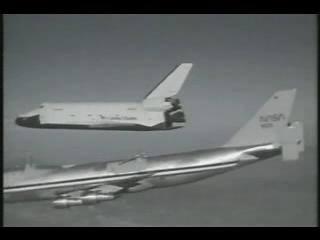 [Speaker Notes: Engine Development: Early jet engines required maintenance similar to large reciprocating engines and, though faster, proved not more efficient fuel-wise or maintenance-wise and therefore cost-wise than the reciprocating engines.
Pure-Jet Engines: Early jet engines required more runway lengths for takeoff and made loud noises; with the addition of water injection for cooling, the engines also produced a thick black smoke.
Turbofan: Routing some intake air around the combustion chamber of the engine and thereby “bypass” the combustion improved the cooling and combustion of an engine. Pratt & Whitney and General Electric in the United States and Bristol Siddeley and Rolls Royce in Great Britain made turbofan engines which allowed some of the intake air to go around the combustion chamber.
Turboprop: A turboprop engine used a gear reduction system to couple a propeller and a jet engine — the propeller providing efficiency at slower speeds and lower altitudes and the jet providing less engine vibration and noise than piston engines.
U.S. Aircraft Manufacturers: Through the 1970s the United States led the world in production of commercial jetliners.
Boeing: Boeing produced the long-haul 707 twin-jet airliner (introduced into commercial service in 1958), the short-haul 727 trijet (introduced in 1964), the small short-haul 737 (introduced in 1965), the wide-body jumbo jet 747 (introduced in 1969), and the twin-jet 757 and 767 (introduced in the 1980s).
Douglas Aircraft Company and McDonnell Company: Douglas built the DC-8 and DC-9 aircraft before merging in 1968 with aerospace-equipment maker McDonnell, which provided capital for the development of the DC-10 (introduced into service in 1971); McDonnell Douglas later produced the wide-body MD-11 and twin-jet MD-80.
	Convair: Convair, now a division of General Dynamics, produced the Convair 880 short-to-medium range jetliner and the follow-up 990, but abandoned both production programs in 1963.
Lockheed: Lockheed “bet the company” on the L-1011, but the aircraft failed to acquire an adequate market share, and that combined with a military procurement scandal almost ruined the company in 1976-1977; the company closed L-1011 production in 1982 — at a big loss.
European Aircraft Manufacturers: European airplane makers offered little competition to the United States companies through the 1960s.
Sud-Est Aviation: In 1959 the French Sud-Est company placed into service its twin-jet 210 Caravelle with engines mounted on the rear of the fuselage rather than on the wings; the 60-to-80 seat plane proved highly successful.
Soviet Union: The Soviets kept the Tupolev Tu-104s in service into 1979 and added the smaller Tu-124, the rear-engined Tu-134 and Tu-154; while Ilyushin produced four-engine IL-62 and the long-range IL-86. In general, Soviet design bureaus produced rugged aircraft for domestic use.
Britain: After the Comet of the 1950s, British industry produced the Vickers VC10 long-haul airliner and the Hawker Siddeley/de Havilland Trident short-haul liner, the British Aircraft Company BAC 1-11, and British Aerospace BA. 146.
Airbus Industrie: Aerospatiale of France, Deutsche Airbus of Germany, and Hawker Siddeley of Great Britain organized the multinational Airbus Industrie in 1970, and that consortium placed into service the highly successfully high-bypass, twin-engine, wide-body, supercritical-wing A300B1 in 1972 — and the successful fly-by-wire A320 in 1988.]
Challenger Tragedy
Launched 28 Jan 1986
Explosion 73 seconds after takeoff
Faulty O-rings
Program cancelled until 28 Sep 1988
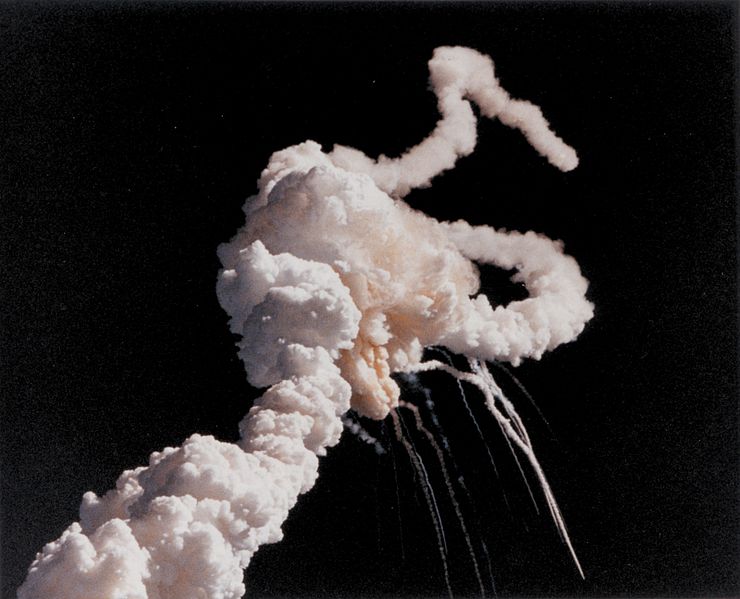 [Speaker Notes: Engine Development: Early jet engines required maintenance similar to large reciprocating engines and, though faster, proved not more efficient fuel-wise or maintenance-wise and therefore cost-wise than the reciprocating engines.
Pure-Jet Engines: Early jet engines required more runway lengths for takeoff and made loud noises; with the addition of water injection for cooling, the engines also produced a thick black smoke.
Turbofan: Routing some intake air around the combustion chamber of the engine and thereby “bypass” the combustion improved the cooling and combustion of an engine. Pratt & Whitney and General Electric in the United States and Bristol Siddeley and Rolls Royce in Great Britain made turbofan engines which allowed some of the intake air to go around the combustion chamber.
Turboprop: A turboprop engine used a gear reduction system to couple a propeller and a jet engine — the propeller providing efficiency at slower speeds and lower altitudes and the jet providing less engine vibration and noise than piston engines.
U.S. Aircraft Manufacturers: Through the 1970s the United States led the world in production of commercial jetliners.
Boeing: Boeing produced the long-haul 707 twin-jet airliner (introduced into commercial service in 1958), the short-haul 727 trijet (introduced in 1964), the small short-haul 737 (introduced in 1965), the wide-body jumbo jet 747 (introduced in 1969), and the twin-jet 757 and 767 (introduced in the 1980s).
Douglas Aircraft Company and McDonnell Company: Douglas built the DC-8 and DC-9 aircraft before merging in 1968 with aerospace-equipment maker McDonnell, which provided capital for the development of the DC-10 (introduced into service in 1971); McDonnell Douglas later produced the wide-body MD-11 and twin-jet MD-80.
	Convair: Convair, now a division of General Dynamics, produced the Convair 880 short-to-medium range jetliner and the follow-up 990, but abandoned both production programs in 1963.
Lockheed: Lockheed “bet the company” on the L-1011, but the aircraft failed to acquire an adequate market share, and that combined with a military procurement scandal almost ruined the company in 1976-1977; the company closed L-1011 production in 1982 — at a big loss.
European Aircraft Manufacturers: European airplane makers offered little competition to the United States companies through the 1960s.
Sud-Est Aviation: In 1959 the French Sud-Est company placed into service its twin-jet 210 Caravelle with engines mounted on the rear of the fuselage rather than on the wings; the 60-to-80 seat plane proved highly successful.
Soviet Union: The Soviets kept the Tupolev Tu-104s in service into 1979 and added the smaller Tu-124, the rear-engined Tu-134 and Tu-154; while Ilyushin produced four-engine IL-62 and the long-range IL-86. In general, Soviet design bureaus produced rugged aircraft for domestic use.
Britain: After the Comet of the 1950s, British industry produced the Vickers VC10 long-haul airliner and the Hawker Siddeley/de Havilland Trident short-haul liner, the British Aircraft Company BAC 1-11, and British Aerospace BA. 146.
Airbus Industrie: Aerospatiale of France, Deutsche Airbus of Germany, and Hawker Siddeley of Great Britain organized the multinational Airbus Industrie in 1970, and that consortium placed into service the highly successfully high-bypass, twin-engine, wide-body, supercritical-wing A300B1 in 1972 — and the successful fly-by-wire A320 in 1988.]
Cold War Continues
MAD – Mutually Assured Destruction
Reduction in conventional forces
U.S. Fighters
Heads up display (HUD)
F-16 (first fly-by-wire)
Hawker Harrier (VTOL)
A-10  close air support
Soviet Fighters
MiG-21 (11,000 made)
MiG-29
Pulse doppler radar
Helmet-mounted aiming system
[Speaker Notes: Air Defense: In response to the increased reliance upon nuclear missiles by the nations of the world, the United States reduced its defensive force of interceptor fighters and its land-based radar networks and increased its capability to detect intercontinental ballistic missiles, partly a function of the U.S.-Canadian North American Air Defense Command and partly an application for defense satellites.
2.	Defense Tools: Weapons improved during the Cold War, especially the accuracy and flexibility of targeting weapons.
	U.S. ICBMs: The United States and Soviet Union increased payload of rockets by switching from liquid fuel to solid fuel, and both nations improved storage of missiles. The United States developed the first Multiple Independent Re-entry Vehicle (MIRV) missile — Boeing's Minuteman III, introduced in 1970.
	Soviet ICBMs: The Soviets deployed SS-6, SS-8, and other liquid-fueled missiles, including the SS-19, but relied mostly upon the SS-19 missile during the Cold War.
	U.S. Naval Missiles: The Navy used Polaris ballistic missiles, the first sea-launched missiles (SLBMs) used by the United States, and its successor, the Poseidon, and later the long-range Trident that was first deployed in 1979.
	Soviet Naval Missiles: Soviet submarines carried naval versions of the SS-series of liquid-fueled missiles.
	U.S. Bombers and Fighters: The United States used strategic bombers, like the supersonic Convair B-58 Hustler, and the later General Dynamics FB-111 and mostly the Boeing B-52 Stratofortress, but later also the Rockwell B-1 Lancer, and fighters like the and the Republic F-105 Thunderchief, General Dynamics F-111, and the later Grumman F-14 Tomcat.
	Soviet Bombers: The Soviets used Tupolev bombers, including the supersonic Tu-16, the swept-wing Tu-22 Backfire, and the Tu-160 Blackjack bombers, yet relied heavily upon the Tu-95 Bear.]
Cold War Continues
Nuclear testing
U.S. – over 1,000 between 1945 – 1992
USSR – 750+
Nuclear countries
United Kingdom – 1952
France – 1960
China – 1964
India - 1974
[Speaker Notes: Air Defense: In response to the increased reliance upon nuclear missiles by the nations of the world, the United States reduced its defensive force of interceptor fighters and its land-based radar networks and increased its capability to detect intercontinental ballistic missiles, partly a function of the U.S.-Canadian North American Air Defense Command and partly an application for defense satellites.
2.	Defense Tools: Weapons improved during the Cold War, especially the accuracy and flexibility of targeting weapons.
	U.S. ICBMs: The United States and Soviet Union increased payload of rockets by switching from liquid fuel to solid fuel, and both nations improved storage of missiles. The United States developed the first Multiple Independent Re-entry Vehicle (MIRV) missile — Boeing's Minuteman III, introduced in 1970.
	Soviet ICBMs: The Soviets deployed SS-6, SS-8, and other liquid-fueled missiles, including the SS-19, but relied mostly upon the SS-19 missile during the Cold War.
	U.S. Naval Missiles: The Navy used Polaris ballistic missiles, the first sea-launched missiles (SLBMs) used by the United States, and its successor, the Poseidon, and later the long-range Trident that was first deployed in 1979.
	Soviet Naval Missiles: Soviet submarines carried naval versions of the SS-series of liquid-fueled missiles.
	U.S. Bombers and Fighters: The United States used strategic bombers, like the supersonic Convair B-58 Hustler, and the later General Dynamics FB-111 and mostly the Boeing B-52 Stratofortress, but later also the Rockwell B-1 Lancer, and fighters like the and the Republic F-105 Thunderchief, General Dynamics F-111, and the later Grumman F-14 Tomcat.
	Soviet Bombers: The Soviets used Tupolev bombers, including the supersonic Tu-16, the swept-wing Tu-22 Backfire, and the Tu-160 Blackjack bombers, yet relied heavily upon the Tu-95 Bear.]
Cold War Hot Spots
Bay of Pigs
Berlin Wall erected
Cuban Missile Crisis
Vietnam War
B-52s
Helicopters
Wild Weasels
More than 2,500 aircraft lost
Over 2,000 pilots/crewmen
Middle East
[Speaker Notes: Cold War Hot Spots: The threat of nuclear war shaped the words, posture, and military equipment of the Cold War warriors.
	Cuban Missile Crisis: When Soviet-aligned and communist-ruled Cuba allowed the Soviet Union to install missiles on the island, the United States blockaded Cuba to prevent additional deliveries. In October 1962 President John F. Kennedy and Premier Nikita Khrushchev faced the prospect of nuclear war but negotiated the withdrawal of Soviet missiles from Cuba and NATO missiles from Turkey.
	Vietnam: From the early 1960s into the early 1970s, the United States used a variety aircraft against the enemy in Vietnam: spray planes to apply chemical herbicides (C-47s, T-28, B-26s, C-123s, and C-130s), bombers to hit enemy positions (Boeing B-52s), and fighters to strike the enemy and to support ground forces (Republic F-105 Thunderchief, McDonnell F-4 Phantom, North American F-100 Super Sabre, General Dynamics F-111 Aardvark), various Wild Weasel aircraft equipped to locate and destroy ground-based radar, as well as helicopters (Bell UH-1 Huey, Bell AH-1 Cobra, Boeing-Vertol CH-47 Chinook, and Sikorsky CH-54 Skycrane), and other aircraft.
	Middle East: Tension between the Jewish state of Israel and the Moslem nations of Arab peoples continued throughout the Cold War. The Six Day War: Israel used French-made aircraft (Dassault Mirage, Ouragon, and Super-Mystere jet fighters, SNCASO Vautour bombers, and Fouga Magister trainers) and Egypt and Syria used Soviet-made Mikoyan-Gurevich MiG-21 fighters during the Six Day War of April 1967.
	Yon Kippur: In 1973 the Israelis and Arabs again fought. Egypt and Syria used Soviet-made Mikoyan-Gurevich MiG-17 and MiG-21 fighters and Soviet bombers, whereas Israel used Douglas A-4 Skyhawks and McDonnell F-4 Phantoms purchased from the United States and bombers. Both used surface-to-air missiles and electronic counter measures.
4.	Limited Wars: The Cold War encompassed several limited wars that involved the use of military aircraft, including the Soviet Union's invasion of Afghanistan, 1979-1988; Lebanon’s unending civil war, 1975—; the Iran-Iraq War, 1980-1988; the Falkland War between Great Britain and Argentina, 1982; and the United States invasion of Grenada, 1983.]
Cold War Hot Spots
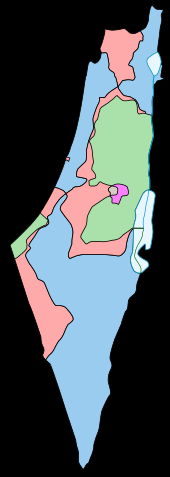 Middle East
6 Day War
Yom Kippur
Oil Embargo
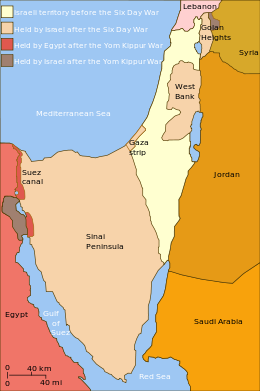 [Speaker Notes: Cold War Hot Spots: The threat of nuclear war shaped the words, posture, and military equipment of the Cold War warriors.
	Cuban Missile Crisis: When Soviet-aligned and communist-ruled Cuba allowed the Soviet Union to install missiles on the island, the United States blockaded Cuba to prevent additional deliveries. In October 1962 President John F. Kennedy and Premier Nikita Khrushchev faced the prospect of nuclear war but negotiated the withdrawal of Soviet missiles from Cuba and NATO missiles from Turkey.
	Vietnam: From the early 1960s into the early 1970s, the United States used a variety aircraft against the enemy in Vietnam: spray planes to apply chemical herbicides (C-47s, T-28, B-26s, C-123s, and C-130s), bombers to hit enemy positions (Boeing B-52s), and fighters to strike the enemy and to support ground forces (Republic F-105 Thunderchief, McDonnell F-4 Phantom, North American F-100 Super Sabre, General Dynamics F-111 Aardvark), various Wild Weasel aircraft equipped to locate and destroy ground-based radar, as well as helicopters (Bell UH-1 Huey, Bell AH-1 Cobra, Boeing-Vertol CH-47 Chinook, and Sikorsky CH-54 Skycrane), and other aircraft.
	Middle East: Tension between the Jewish state of Israel and the Moslem nations of Arab peoples continued throughout the Cold War. The Six Day War: Israel used French-made aircraft (Dassault Mirage, Ouragon, and Super-Mystere jet fighters, SNCASO Vautour bombers, and Fouga Magister trainers) and Egypt and Syria used Soviet-made Mikoyan-Gurevich MiG-21 fighters during the Six Day War of April 1967.
	Yon Kippur: In 1973 the Israelis and Arabs again fought. Egypt and Syria used Soviet-made Mikoyan-Gurevich MiG-17 and MiG-21 fighters and Soviet bombers, whereas Israel used Douglas A-4 Skyhawks and McDonnell F-4 Phantoms purchased from the United States and bombers. Both used surface-to-air missiles and electronic counter measures.
4.	Limited Wars: The Cold War encompassed several limited wars that involved the use of military aircraft, including the Soviet Union's invasion of Afghanistan, 1979-1988; Lebanon’s unending civil war, 1975—; the Iran-Iraq War, 1980-1988; the Falkland War between Great Britain and Argentina, 1982; and the United States invasion of Grenada, 1983.]
Cold War Continues
Defense Tools
ICBMs
Naval missiles
Bombers
Air Defense
SAGE
NORAD – DEW Line
Mutually Assured Destruction (MAD)
Anti-Ballistic Missiles
Limit of ABM in 1972
Deactivated in 1976
MRV and MIRV
Star Wars (SDI)
Shield U.S. from incoming missiles
[Speaker Notes: Air Defense: In response to the increased reliance upon nuclear missiles by the nations of the world, the United States reduced its defensive force of interceptor fighters and its land-based radar networks and increased its capability to detect intercontinental ballistic missiles, partly a function of the U.S.-Canadian North American Air Defense Command and partly an application for defense satellites.
2.	Defense Tools: Weapons improved during the Cold War, especially the accuracy and flexibility of targeting weapons.
	U.S. ICBMs: The United States and Soviet Union increased payload of rockets by switching from liquid fuel to solid fuel, and both nations improved storage of missiles. The United States developed the first Multiple Independent Re-entry Vehicle (MIRV) missile — Boeing's Minuteman III, introduced in 1970.
	Soviet ICBMs: The Soviets deployed SS-6, SS-8, and other liquid-fueled missiles, including the SS-19, but relied mostly upon the SS-19 missile during the Cold War.
	U.S. Naval Missiles: The Navy used Polaris ballistic missiles, the first sea-launched missiles (SLBMs) used by the United States, and its successor, the Poseidon, and later the long-range Trident that was first deployed in 1979.
	Soviet Naval Missiles: Soviet submarines carried naval versions of the SS-series of liquid-fueled missiles.
	U.S. Bombers and Fighters: The United States used strategic bombers, like the supersonic Convair B-58 Hustler, and the later General Dynamics FB-111 and mostly the Boeing B-52 Stratofortress, but later also the Rockwell B-1 Lancer, and fighters like the and the Republic F-105 Thunderchief, General Dynamics F-111, and the later Grumman F-14 Tomcat.
	Soviet Bombers: The Soviets used Tupolev bombers, including the supersonic Tu-16, the swept-wing Tu-22 Backfire, and the Tu-160 Blackjack bombers, yet relied heavily upon the Tu-95 Bear.]
U.S. Aircraft Manufacturers
Boeing – 700 series
727 (1963)
First tri-jet
Best selling airliner in world – 1,831 sold
Carried one billionth passenger 5 Dec 1977
737 (1965)
Designed for 80 passengers
Over 4,000 sold
747 (1969)
First widebody (jumbojet)
Carry over 400 passengers
[Speaker Notes: Engine Development: Early jet engines required maintenance similar to large reciprocating engines and, though faster, proved not more efficient fuel-wise or maintenance-wise and therefore cost-wise than the reciprocating engines.
Pure-Jet Engines: Early jet engines required more runway lengths for takeoff and made loud noises; with the addition of water injection for cooling, the engines also produced a thick black smoke.
Turbofan: Routing some intake air around the combustion chamber of the engine and thereby “bypass” the combustion improved the cooling and combustion of an engine. Pratt & Whitney and General Electric in the United States and Bristol Siddeley and Rolls Royce in Great Britain made turbofan engines which allowed some of the intake air to go around the combustion chamber.
Turboprop: A turboprop engine used a gear reduction system to couple a propeller and a jet engine — the propeller providing efficiency at slower speeds and lower altitudes and the jet providing less engine vibration and noise than piston engines.
U.S. Aircraft Manufacturers: Through the 1970s the United States led the world in production of commercial jetliners.
Boeing: Boeing produced the long-haul 707 twin-jet airliner (introduced into commercial service in 1958), the short-haul 727 trijet (introduced in 1964), the small short-haul 737 (introduced in 1965), the wide-body jumbo jet 747 (introduced in 1969), and the twin-jet 757 and 767 (introduced in the 1980s).
Douglas Aircraft Company and McDonnell Company: Douglas built the DC-8 and DC-9 aircraft before merging in 1968 with aerospace-equipment maker McDonnell, which provided capital for the development of the DC-10 (introduced into service in 1971); McDonnell Douglas later produced the wide-body MD-11 and twin-jet MD-80.
	Convair: Convair, now a division of General Dynamics, produced the Convair 880 short-to-medium range jetliner and the follow-up 990, but abandoned both production programs in 1963.
Lockheed: Lockheed “bet the company” on the L-1011, but the aircraft failed to acquire an adequate market share, and that combined with a military procurement scandal almost ruined the company in 1976-1977; the company closed L-1011 production in 1982 — at a big loss.
European Aircraft Manufacturers: European airplane makers offered little competition to the United States companies through the 1960s.
Sud-Est Aviation: In 1959 the French Sud-Est company placed into service its twin-jet 210 Caravelle with engines mounted on the rear of the fuselage rather than on the wings; the 60-to-80 seat plane proved highly successful.
Soviet Union: The Soviets kept the Tupolev Tu-104s in service into 1979 and added the smaller Tu-124, the rear-engined Tu-134 and Tu-154; while Ilyushin produced four-engine IL-62 and the long-range IL-86. In general, Soviet design bureaus produced rugged aircraft for domestic use.
Britain: After the Comet of the 1950s, British industry produced the Vickers VC10 long-haul airliner and the Hawker Siddeley/de Havilland Trident short-haul liner, the British Aircraft Company BAC 1-11, and British Aerospace BA. 146.
Airbus Industrie: Aerospatiale of France, Deutsche Airbus of Germany, and Hawker Siddeley of Great Britain organized the multinational Airbus Industrie in 1970, and that consortium placed into service the highly successfully high-bypass, twin-engine, wide-body, supercritical-wing A300B1 in 1972 — and the successful fly-by-wire A320 in 1988.]
U.S. Aircraft Manufacturers
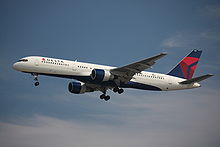 Boeing – 700 series
757 (1982)
Replacement for 727
Designed in tandem with 767
Carried one billionth passenger 5 Dec 1977
767 (1981)
Designed to compete with Airbus
Selected to replace KC-135
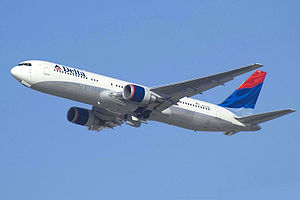 [Speaker Notes: Engine Development: Early jet engines required maintenance similar to large reciprocating engines and, though faster, proved not more efficient fuel-wise or maintenance-wise and therefore cost-wise than the reciprocating engines.
Pure-Jet Engines: Early jet engines required more runway lengths for takeoff and made loud noises; with the addition of water injection for cooling, the engines also produced a thick black smoke.
Turbofan: Routing some intake air around the combustion chamber of the engine and thereby “bypass” the combustion improved the cooling and combustion of an engine. Pratt & Whitney and General Electric in the United States and Bristol Siddeley and Rolls Royce in Great Britain made turbofan engines which allowed some of the intake air to go around the combustion chamber.
Turboprop: A turboprop engine used a gear reduction system to couple a propeller and a jet engine — the propeller providing efficiency at slower speeds and lower altitudes and the jet providing less engine vibration and noise than piston engines.
U.S. Aircraft Manufacturers: Through the 1970s the United States led the world in production of commercial jetliners.
Boeing: Boeing produced the long-haul 707 twin-jet airliner (introduced into commercial service in 1958), the short-haul 727 trijet (introduced in 1964), the small short-haul 737 (introduced in 1965), the wide-body jumbo jet 747 (introduced in 1969), and the twin-jet 757 and 767 (introduced in the 1980s).
Douglas Aircraft Company and McDonnell Company: Douglas built the DC-8 and DC-9 aircraft before merging in 1968 with aerospace-equipment maker McDonnell, which provided capital for the development of the DC-10 (introduced into service in 1971); McDonnell Douglas later produced the wide-body MD-11 and twin-jet MD-80.
	Convair: Convair, now a division of General Dynamics, produced the Convair 880 short-to-medium range jetliner and the follow-up 990, but abandoned both production programs in 1963.
Lockheed: Lockheed “bet the company” on the L-1011, but the aircraft failed to acquire an adequate market share, and that combined with a military procurement scandal almost ruined the company in 1976-1977; the company closed L-1011 production in 1982 — at a big loss.
European Aircraft Manufacturers: European airplane makers offered little competition to the United States companies through the 1960s.
Sud-Est Aviation: In 1959 the French Sud-Est company placed into service its twin-jet 210 Caravelle with engines mounted on the rear of the fuselage rather than on the wings; the 60-to-80 seat plane proved highly successful.
Soviet Union: The Soviets kept the Tupolev Tu-104s in service into 1979 and added the smaller Tu-124, the rear-engined Tu-134 and Tu-154; while Ilyushin produced four-engine IL-62 and the long-range IL-86. In general, Soviet design bureaus produced rugged aircraft for domestic use.
Britain: After the Comet of the 1950s, British industry produced the Vickers VC10 long-haul airliner and the Hawker Siddeley/de Havilland Trident short-haul liner, the British Aircraft Company BAC 1-11, and British Aerospace BA. 146.
Airbus Industrie: Aerospatiale of France, Deutsche Airbus of Germany, and Hawker Siddeley of Great Britain organized the multinational Airbus Industrie in 1970, and that consortium placed into service the highly successfully high-bypass, twin-engine, wide-body, supercritical-wing A300B1 in 1972 — and the successful fly-by-wire A320 in 1988.]
U.S. Aircraft Manufacturers
McDonnell Company & Douglas
Merged in 1967
Douglas
Dominated until 707
Cash flow problems
DC series of aircraft
DC-8  lost to 707
DC-9  almost 1,000 total sales
DC-10 problems
A-12 program (ATA) 1988 – flying wing
$4.83 billion contract/$2 billion cost overrun
Contract terminated 1991
5,600 employees laid off
Boeing merger - 1997
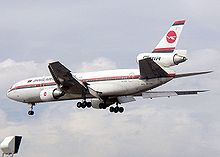 [Speaker Notes: Engine Development: Early jet engines required maintenance similar to large reciprocating engines and, though faster, proved not more efficient fuel-wise or maintenance-wise and therefore cost-wise than the reciprocating engines.
Pure-Jet Engines: Early jet engines required more runway lengths for takeoff and made loud noises; with the addition of water injection for cooling, the engines also produced a thick black smoke.
Turbofan: Routing some intake air around the combustion chamber of the engine and thereby “bypass” the combustion improved the cooling and combustion of an engine. Pratt & Whitney and General Electric in the United States and Bristol Siddeley and Rolls Royce in Great Britain made turbofan engines which allowed some of the intake air to go around the combustion chamber.
Turboprop: A turboprop engine used a gear reduction system to couple a propeller and a jet engine — the propeller providing efficiency at slower speeds and lower altitudes and the jet providing less engine vibration and noise than piston engines.
U.S. Aircraft Manufacturers: Through the 1970s the United States led the world in production of commercial jetliners.
Boeing: Boeing produced the long-haul 707 twin-jet airliner (introduced into commercial service in 1958), the short-haul 727 trijet (introduced in 1964), the small short-haul 737 (introduced in 1965), the wide-body jumbo jet 747 (introduced in 1969), and the twin-jet 757 and 767 (introduced in the 1980s).
Douglas Aircraft Company and McDonnell Company: Douglas built the DC-8 and DC-9 aircraft before merging in 1968 with aerospace-equipment maker McDonnell, which provided capital for the development of the DC-10 (introduced into service in 1971); McDonnell Douglas later produced the wide-body MD-11 and twin-jet MD-80.
	Convair: Convair, now a division of General Dynamics, produced the Convair 880 short-to-medium range jetliner and the follow-up 990, but abandoned both production programs in 1963.
Lockheed: Lockheed “bet the company” on the L-1011, but the aircraft failed to acquire an adequate market share, and that combined with a military procurement scandal almost ruined the company in 1976-1977; the company closed L-1011 production in 1982 — at a big loss.
European Aircraft Manufacturers: European airplane makers offered little competition to the United States companies through the 1960s.
Sud-Est Aviation: In 1959 the French Sud-Est company placed into service its twin-jet 210 Caravelle with engines mounted on the rear of the fuselage rather than on the wings; the 60-to-80 seat plane proved highly successful.
Soviet Union: The Soviets kept the Tupolev Tu-104s in service into 1979 and added the smaller Tu-124, the rear-engined Tu-134 and Tu-154; while Ilyushin produced four-engine IL-62 and the long-range IL-86. In general, Soviet design bureaus produced rugged aircraft for domestic use.
Britain: After the Comet of the 1950s, British industry produced the Vickers VC10 long-haul airliner and the Hawker Siddeley/de Havilland Trident short-haul liner, the British Aircraft Company BAC 1-11, and British Aerospace BA. 146.
Airbus Industrie: Aerospatiale of France, Deutsche Airbus of Germany, and Hawker Siddeley of Great Britain organized the multinational Airbus Industrie in 1970, and that consortium placed into service the highly successfully high-bypass, twin-engine, wide-body, supercritical-wing A300B1 in 1972 — and the successful fly-by-wire A320 in 1988.]
U.S. Aircraft Manufacturers
Convair
Division of General Dynamics
880/990
Costly development
Sluggish sales
Production stopped in 1963
Sold to McDonnell Douglas – 1994
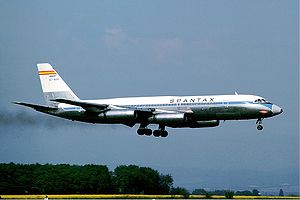 [Speaker Notes: Engine Development: Early jet engines required maintenance similar to large reciprocating engines and, though faster, proved not more efficient fuel-wise or maintenance-wise and therefore cost-wise than the reciprocating engines.
Pure-Jet Engines: Early jet engines required more runway lengths for takeoff and made loud noises; with the addition of water injection for cooling, the engines also produced a thick black smoke.
Turbofan: Routing some intake air around the combustion chamber of the engine and thereby “bypass” the combustion improved the cooling and combustion of an engine. Pratt & Whitney and General Electric in the United States and Bristol Siddeley and Rolls Royce in Great Britain made turbofan engines which allowed some of the intake air to go around the combustion chamber.
Turboprop: A turboprop engine used a gear reduction system to couple a propeller and a jet engine — the propeller providing efficiency at slower speeds and lower altitudes and the jet providing less engine vibration and noise than piston engines.
U.S. Aircraft Manufacturers: Through the 1970s the United States led the world in production of commercial jetliners.
Boeing: Boeing produced the long-haul 707 twin-jet airliner (introduced into commercial service in 1958), the short-haul 727 trijet (introduced in 1964), the small short-haul 737 (introduced in 1965), the wide-body jumbo jet 747 (introduced in 1969), and the twin-jet 757 and 767 (introduced in the 1980s).
Douglas Aircraft Company and McDonnell Company: Douglas built the DC-8 and DC-9 aircraft before merging in 1968 with aerospace-equipment maker McDonnell, which provided capital for the development of the DC-10 (introduced into service in 1971); McDonnell Douglas later produced the wide-body MD-11 and twin-jet MD-80.
	Convair: Convair, now a division of General Dynamics, produced the Convair 880 short-to-medium range jetliner and the follow-up 990, but abandoned both production programs in 1963.
Lockheed: Lockheed “bet the company” on the L-1011, but the aircraft failed to acquire an adequate market share, and that combined with a military procurement scandal almost ruined the company in 1976-1977; the company closed L-1011 production in 1982 — at a big loss.
European Aircraft Manufacturers: European airplane makers offered little competition to the United States companies through the 1960s.
Sud-Est Aviation: In 1959 the French Sud-Est company placed into service its twin-jet 210 Caravelle with engines mounted on the rear of the fuselage rather than on the wings; the 60-to-80 seat plane proved highly successful.
Soviet Union: The Soviets kept the Tupolev Tu-104s in service into 1979 and added the smaller Tu-124, the rear-engined Tu-134 and Tu-154; while Ilyushin produced four-engine IL-62 and the long-range IL-86. In general, Soviet design bureaus produced rugged aircraft for domestic use.
Britain: After the Comet of the 1950s, British industry produced the Vickers VC10 long-haul airliner and the Hawker Siddeley/de Havilland Trident short-haul liner, the British Aircraft Company BAC 1-11, and British Aerospace BA. 146.
Airbus Industrie: Aerospatiale of France, Deutsche Airbus of Germany, and Hawker Siddeley of Great Britain organized the multinational Airbus Industrie in 1970, and that consortium placed into service the highly successfully high-bypass, twin-engine, wide-body, supercritical-wing A300B1 in 1972 — and the successful fly-by-wire A320 in 1988.]
U.S. Aircraft Manufacturers
Lockheed
P-38
L049 Constellation
P-80 Shooting Star
U-2
SR-71 Blackbird
F-117 Nighthawk
C-130/C-141/C-141
Skunkworks secrecy
L1011/C-5 problems
Only 195 L1011 sold
Bribery charges
$22 million to foreign officials
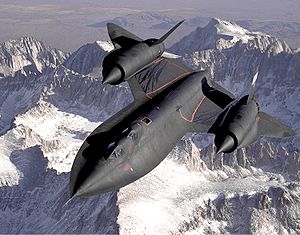 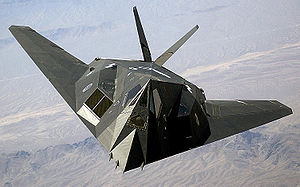 [Speaker Notes: Engine Development: Early jet engines required maintenance similar to large reciprocating engines and, though faster, proved not more efficient fuel-wise or maintenance-wise and therefore cost-wise than the reciprocating engines.
Pure-Jet Engines: Early jet engines required more runway lengths for takeoff and made loud noises; with the addition of water injection for cooling, the engines also produced a thick black smoke.
Turbofan: Routing some intake air around the combustion chamber of the engine and thereby “bypass” the combustion improved the cooling and combustion of an engine. Pratt & Whitney and General Electric in the United States and Bristol Siddeley and Rolls Royce in Great Britain made turbofan engines which allowed some of the intake air to go around the combustion chamber.
Turboprop: A turboprop engine used a gear reduction system to couple a propeller and a jet engine — the propeller providing efficiency at slower speeds and lower altitudes and the jet providing less engine vibration and noise than piston engines.
U.S. Aircraft Manufacturers: Through the 1970s the United States led the world in production of commercial jetliners.
Boeing: Boeing produced the long-haul 707 twin-jet airliner (introduced into commercial service in 1958), the short-haul 727 trijet (introduced in 1964), the small short-haul 737 (introduced in 1965), the wide-body jumbo jet 747 (introduced in 1969), and the twin-jet 757 and 767 (introduced in the 1980s).
Douglas Aircraft Company and McDonnell Company: Douglas built the DC-8 and DC-9 aircraft before merging in 1968 with aerospace-equipment maker McDonnell, which provided capital for the development of the DC-10 (introduced into service in 1971); McDonnell Douglas later produced the wide-body MD-11 and twin-jet MD-80.
	Convair: Convair, now a division of General Dynamics, produced the Convair 880 short-to-medium range jetliner and the follow-up 990, but abandoned both production programs in 1963.
Lockheed: Lockheed “bet the company” on the L-1011, but the aircraft failed to acquire an adequate market share, and that combined with a military procurement scandal almost ruined the company in 1976-1977; the company closed L-1011 production in 1982 — at a big loss.
European Aircraft Manufacturers: European airplane makers offered little competition to the United States companies through the 1960s.
Sud-Est Aviation: In 1959 the French Sud-Est company placed into service its twin-jet 210 Caravelle with engines mounted on the rear of the fuselage rather than on the wings; the 60-to-80 seat plane proved highly successful.
Soviet Union: The Soviets kept the Tupolev Tu-104s in service into 1979 and added the smaller Tu-124, the rear-engined Tu-134 and Tu-154; while Ilyushin produced four-engine IL-62 and the long-range IL-86. In general, Soviet design bureaus produced rugged aircraft for domestic use.
Britain: After the Comet of the 1950s, British industry produced the Vickers VC10 long-haul airliner and the Hawker Siddeley/de Havilland Trident short-haul liner, the British Aircraft Company BAC 1-11, and British Aerospace BA. 146.
Airbus Industrie: Aerospatiale of France, Deutsche Airbus of Germany, and Hawker Siddeley of Great Britain organized the multinational Airbus Industrie in 1970, and that consortium placed into service the highly successfully high-bypass, twin-engine, wide-body, supercritical-wing A300B1 in 1972 — and the successful fly-by-wire A320 in 1988.]
Deregulation
CAB – regulated domestic routes
Airline Deregulation Act
November 1977
Cargo carriers opened
30 October 1978
4 year phase-out of route/rate restrictions
Phased out government control
Relied on competitive market forces
1978 – 36 carriers
1984 – 123 carriers
150 airlines disappeared, 9 major
[Speaker Notes: Engine Development: Early jet engines required maintenance similar to large reciprocating engines and, though faster, proved not more efficient fuel-wise or maintenance-wise and therefore cost-wise than the reciprocating engines.
Pure-Jet Engines: Early jet engines required more runway lengths for takeoff and made loud noises; with the addition of water injection for cooling, the engines also produced a thick black smoke.
Turbofan: Routing some intake air around the combustion chamber of the engine and thereby “bypass” the combustion improved the cooling and combustion of an engine. Pratt & Whitney and General Electric in the United States and Bristol Siddeley and Rolls Royce in Great Britain made turbofan engines which allowed some of the intake air to go around the combustion chamber.
Turboprop: A turboprop engine used a gear reduction system to couple a propeller and a jet engine — the propeller providing efficiency at slower speeds and lower altitudes and the jet providing less engine vibration and noise than piston engines.
U.S. Aircraft Manufacturers: Through the 1970s the United States led the world in production of commercial jetliners.
Boeing: Boeing produced the long-haul 707 twin-jet airliner (introduced into commercial service in 1958), the short-haul 727 trijet (introduced in 1964), the small short-haul 737 (introduced in 1965), the wide-body jumbo jet 747 (introduced in 1969), and the twin-jet 757 and 767 (introduced in the 1980s).
Douglas Aircraft Company and McDonnell Company: Douglas built the DC-8 and DC-9 aircraft before merging in 1968 with aerospace-equipment maker McDonnell, which provided capital for the development of the DC-10 (introduced into service in 1971); McDonnell Douglas later produced the wide-body MD-11 and twin-jet MD-80.
	Convair: Convair, now a division of General Dynamics, produced the Convair 880 short-to-medium range jetliner and the follow-up 990, but abandoned both production programs in 1963.
Lockheed: Lockheed “bet the company” on the L-1011, but the aircraft failed to acquire an adequate market share, and that combined with a military procurement scandal almost ruined the company in 1976-1977; the company closed L-1011 production in 1982 — at a big loss.
European Aircraft Manufacturers: European airplane makers offered little competition to the United States companies through the 1960s.
Sud-Est Aviation: In 1959 the French Sud-Est company placed into service its twin-jet 210 Caravelle with engines mounted on the rear of the fuselage rather than on the wings; the 60-to-80 seat plane proved highly successful.
Soviet Union: The Soviets kept the Tupolev Tu-104s in service into 1979 and added the smaller Tu-124, the rear-engined Tu-134 and Tu-154; while Ilyushin produced four-engine IL-62 and the long-range IL-86. In general, Soviet design bureaus produced rugged aircraft for domestic use.
Britain: After the Comet of the 1950s, British industry produced the Vickers VC10 long-haul airliner and the Hawker Siddeley/de Havilland Trident short-haul liner, the British Aircraft Company BAC 1-11, and British Aerospace BA. 146.
Airbus Industrie: Aerospatiale of France, Deutsche Airbus of Germany, and Hawker Siddeley of Great Britain organized the multinational Airbus Industrie in 1970, and that consortium placed into service the highly successfully high-bypass, twin-engine, wide-body, supercritical-wing A300B1 in 1972 — and the successful fly-by-wire A320 in 1988.]
Results of Deregulation
CAB dissolved 1 January 1985
Rise of regional airlines
Majors pull out of small markets
Code-sharing
Regional jet development
4 year phase-out of route/rate restrictions
Discounted fares
Allowed more people to fly
Most profitable years for airlines
[Speaker Notes: Engine Development: Early jet engines required maintenance similar to large reciprocating engines and, though faster, proved not more efficient fuel-wise or maintenance-wise and therefore cost-wise than the reciprocating engines.
Pure-Jet Engines: Early jet engines required more runway lengths for takeoff and made loud noises; with the addition of water injection for cooling, the engines also produced a thick black smoke.
Turbofan: Routing some intake air around the combustion chamber of the engine and thereby “bypass” the combustion improved the cooling and combustion of an engine. Pratt & Whitney and General Electric in the United States and Bristol Siddeley and Rolls Royce in Great Britain made turbofan engines which allowed some of the intake air to go around the combustion chamber.
Turboprop: A turboprop engine used a gear reduction system to couple a propeller and a jet engine — the propeller providing efficiency at slower speeds and lower altitudes and the jet providing less engine vibration and noise than piston engines.
U.S. Aircraft Manufacturers: Through the 1970s the United States led the world in production of commercial jetliners.
Boeing: Boeing produced the long-haul 707 twin-jet airliner (introduced into commercial service in 1958), the short-haul 727 trijet (introduced in 1964), the small short-haul 737 (introduced in 1965), the wide-body jumbo jet 747 (introduced in 1969), and the twin-jet 757 and 767 (introduced in the 1980s).
Douglas Aircraft Company and McDonnell Company: Douglas built the DC-8 and DC-9 aircraft before merging in 1968 with aerospace-equipment maker McDonnell, which provided capital for the development of the DC-10 (introduced into service in 1971); McDonnell Douglas later produced the wide-body MD-11 and twin-jet MD-80.
	Convair: Convair, now a division of General Dynamics, produced the Convair 880 short-to-medium range jetliner and the follow-up 990, but abandoned both production programs in 1963.
Lockheed: Lockheed “bet the company” on the L-1011, but the aircraft failed to acquire an adequate market share, and that combined with a military procurement scandal almost ruined the company in 1976-1977; the company closed L-1011 production in 1982 — at a big loss.
European Aircraft Manufacturers: European airplane makers offered little competition to the United States companies through the 1960s.
Sud-Est Aviation: In 1959 the French Sud-Est company placed into service its twin-jet 210 Caravelle with engines mounted on the rear of the fuselage rather than on the wings; the 60-to-80 seat plane proved highly successful.
Soviet Union: The Soviets kept the Tupolev Tu-104s in service into 1979 and added the smaller Tu-124, the rear-engined Tu-134 and Tu-154; while Ilyushin produced four-engine IL-62 and the long-range IL-86. In general, Soviet design bureaus produced rugged aircraft for domestic use.
Britain: After the Comet of the 1950s, British industry produced the Vickers VC10 long-haul airliner and the Hawker Siddeley/de Havilland Trident short-haul liner, the British Aircraft Company BAC 1-11, and British Aerospace BA. 146.
Airbus Industrie: Aerospatiale of France, Deutsche Airbus of Germany, and Hawker Siddeley of Great Britain organized the multinational Airbus Industrie in 1970, and that consortium placed into service the highly successfully high-bypass, twin-engine, wide-body, supercritical-wing A300B1 in 1972 — and the successful fly-by-wire A320 in 1988.]
Results of Deregulation
Frequent flyer program
Computer Reservation System (CRS)
Process millions of passengers
Hub and Spoke
Adopted by majors
Rise of regional jets
Keep route segments to minimum
Easier to manage
“Rush Hours”
[Speaker Notes: Engine Development: Early jet engines required maintenance similar to large reciprocating engines and, though faster, proved not more efficient fuel-wise or maintenance-wise and therefore cost-wise than the reciprocating engines.
Pure-Jet Engines: Early jet engines required more runway lengths for takeoff and made loud noises; with the addition of water injection for cooling, the engines also produced a thick black smoke.
Turbofan: Routing some intake air around the combustion chamber of the engine and thereby “bypass” the combustion improved the cooling and combustion of an engine. Pratt & Whitney and General Electric in the United States and Bristol Siddeley and Rolls Royce in Great Britain made turbofan engines which allowed some of the intake air to go around the combustion chamber.
Turboprop: A turboprop engine used a gear reduction system to couple a propeller and a jet engine — the propeller providing efficiency at slower speeds and lower altitudes and the jet providing less engine vibration and noise than piston engines.
U.S. Aircraft Manufacturers: Through the 1970s the United States led the world in production of commercial jetliners.
Boeing: Boeing produced the long-haul 707 twin-jet airliner (introduced into commercial service in 1958), the short-haul 727 trijet (introduced in 1964), the small short-haul 737 (introduced in 1965), the wide-body jumbo jet 747 (introduced in 1969), and the twin-jet 757 and 767 (introduced in the 1980s).
Douglas Aircraft Company and McDonnell Company: Douglas built the DC-8 and DC-9 aircraft before merging in 1968 with aerospace-equipment maker McDonnell, which provided capital for the development of the DC-10 (introduced into service in 1971); McDonnell Douglas later produced the wide-body MD-11 and twin-jet MD-80.
	Convair: Convair, now a division of General Dynamics, produced the Convair 880 short-to-medium range jetliner and the follow-up 990, but abandoned both production programs in 1963.
Lockheed: Lockheed “bet the company” on the L-1011, but the aircraft failed to acquire an adequate market share, and that combined with a military procurement scandal almost ruined the company in 1976-1977; the company closed L-1011 production in 1982 — at a big loss.
European Aircraft Manufacturers: European airplane makers offered little competition to the United States companies through the 1960s.
Sud-Est Aviation: In 1959 the French Sud-Est company placed into service its twin-jet 210 Caravelle with engines mounted on the rear of the fuselage rather than on the wings; the 60-to-80 seat plane proved highly successful.
Soviet Union: The Soviets kept the Tupolev Tu-104s in service into 1979 and added the smaller Tu-124, the rear-engined Tu-134 and Tu-154; while Ilyushin produced four-engine IL-62 and the long-range IL-86. In general, Soviet design bureaus produced rugged aircraft for domestic use.
Britain: After the Comet of the 1950s, British industry produced the Vickers VC10 long-haul airliner and the Hawker Siddeley/de Havilland Trident short-haul liner, the British Aircraft Company BAC 1-11, and British Aerospace BA. 146.
Airbus Industrie: Aerospatiale of France, Deutsche Airbus of Germany, and Hawker Siddeley of Great Britain organized the multinational Airbus Industrie in 1970, and that consortium placed into service the highly successfully high-bypass, twin-engine, wide-body, supercritical-wing A300B1 in 1972 — and the successful fly-by-wire A320 in 1988.]
Results of Deregulation
Airline Safety
NTSB investigates accidents
Advancements in systems
Prior to deregulation  
2.38 fatalities/100,000 hrs
By 1995
.16 fatalities/100,000 hours
Dominant carriers
Force smaller airlines out of business
[Speaker Notes: Engine Development: Early jet engines required maintenance similar to large reciprocating engines and, though faster, proved not more efficient fuel-wise or maintenance-wise and therefore cost-wise than the reciprocating engines.
Pure-Jet Engines: Early jet engines required more runway lengths for takeoff and made loud noises; with the addition of water injection for cooling, the engines also produced a thick black smoke.
Turbofan: Routing some intake air around the combustion chamber of the engine and thereby “bypass” the combustion improved the cooling and combustion of an engine. Pratt & Whitney and General Electric in the United States and Bristol Siddeley and Rolls Royce in Great Britain made turbofan engines which allowed some of the intake air to go around the combustion chamber.
Turboprop: A turboprop engine used a gear reduction system to couple a propeller and a jet engine — the propeller providing efficiency at slower speeds and lower altitudes and the jet providing less engine vibration and noise than piston engines.
U.S. Aircraft Manufacturers: Through the 1970s the United States led the world in production of commercial jetliners.
Boeing: Boeing produced the long-haul 707 twin-jet airliner (introduced into commercial service in 1958), the short-haul 727 trijet (introduced in 1964), the small short-haul 737 (introduced in 1965), the wide-body jumbo jet 747 (introduced in 1969), and the twin-jet 757 and 767 (introduced in the 1980s).
Douglas Aircraft Company and McDonnell Company: Douglas built the DC-8 and DC-9 aircraft before merging in 1968 with aerospace-equipment maker McDonnell, which provided capital for the development of the DC-10 (introduced into service in 1971); McDonnell Douglas later produced the wide-body MD-11 and twin-jet MD-80.
	Convair: Convair, now a division of General Dynamics, produced the Convair 880 short-to-medium range jetliner and the follow-up 990, but abandoned both production programs in 1963.
Lockheed: Lockheed “bet the company” on the L-1011, but the aircraft failed to acquire an adequate market share, and that combined with a military procurement scandal almost ruined the company in 1976-1977; the company closed L-1011 production in 1982 — at a big loss.
European Aircraft Manufacturers: European airplane makers offered little competition to the United States companies through the 1960s.
Sud-Est Aviation: In 1959 the French Sud-Est company placed into service its twin-jet 210 Caravelle with engines mounted on the rear of the fuselage rather than on the wings; the 60-to-80 seat plane proved highly successful.
Soviet Union: The Soviets kept the Tupolev Tu-104s in service into 1979 and added the smaller Tu-124, the rear-engined Tu-134 and Tu-154; while Ilyushin produced four-engine IL-62 and the long-range IL-86. In general, Soviet design bureaus produced rugged aircraft for domestic use.
Britain: After the Comet of the 1950s, British industry produced the Vickers VC10 long-haul airliner and the Hawker Siddeley/de Havilland Trident short-haul liner, the British Aircraft Company BAC 1-11, and British Aerospace BA. 146.
Airbus Industrie: Aerospatiale of France, Deutsche Airbus of Germany, and Hawker Siddeley of Great Britain organized the multinational Airbus Industrie in 1970, and that consortium placed into service the highly successfully high-bypass, twin-engine, wide-body, supercritical-wing A300B1 in 1972 — and the successful fly-by-wire A320 in 1988.]
Jet Age
1958 – 49 million passengers 
1968 – 150 million passengers
1989 – 450 million passengers

Engine Development
Pure jet engine
Turbofan
Turboprop
[Speaker Notes: Engine Development: Early jet engines required maintenance similar to large reciprocating engines and, though faster, proved not more efficient fuel-wise or maintenance-wise and therefore cost-wise than the reciprocating engines.
Pure-Jet Engines: Early jet engines required more runway lengths for takeoff and made loud noises; with the addition of water injection for cooling, the engines also produced a thick black smoke.
Turbofan: Routing some intake air around the combustion chamber of the engine and thereby “bypass” the combustion improved the cooling and combustion of an engine. Pratt & Whitney and General Electric in the United States and Bristol Siddeley and Rolls Royce in Great Britain made turbofan engines which allowed some of the intake air to go around the combustion chamber.
Turboprop: A turboprop engine used a gear reduction system to couple a propeller and a jet engine — the propeller providing efficiency at slower speeds and lower altitudes and the jet providing less engine vibration and noise than piston engines.
U.S. Aircraft Manufacturers: Through the 1970s the United States led the world in production of commercial jetliners.
Boeing: Boeing produced the long-haul 707 twin-jet airliner (introduced into commercial service in 1958), the short-haul 727 trijet (introduced in 1964), the small short-haul 737 (introduced in 1965), the wide-body jumbo jet 747 (introduced in 1969), and the twin-jet 757 and 767 (introduced in the 1980s).
Douglas Aircraft Company and McDonnell Company: Douglas built the DC-8 and DC-9 aircraft before merging in 1968 with aerospace-equipment maker McDonnell, which provided capital for the development of the DC-10 (introduced into service in 1971); McDonnell Douglas later produced the wide-body MD-11 and twin-jet MD-80.
	Convair: Convair, now a division of General Dynamics, produced the Convair 880 short-to-medium range jetliner and the follow-up 990, but abandoned both production programs in 1963.
Lockheed: Lockheed “bet the company” on the L-1011, but the aircraft failed to acquire an adequate market share, and that combined with a military procurement scandal almost ruined the company in 1976-1977; the company closed L-1011 production in 1982 — at a big loss.
European Aircraft Manufacturers: European airplane makers offered little competition to the United States companies through the 1960s.
Sud-Est Aviation: In 1959 the French Sud-Est company placed into service its twin-jet 210 Caravelle with engines mounted on the rear of the fuselage rather than on the wings; the 60-to-80 seat plane proved highly successful.
Soviet Union: The Soviets kept the Tupolev Tu-104s in service into 1979 and added the smaller Tu-124, the rear-engined Tu-134 and Tu-154; while Ilyushin produced four-engine IL-62 and the long-range IL-86. In general, Soviet design bureaus produced rugged aircraft for domestic use.
Britain: After the Comet of the 1950s, British industry produced the Vickers VC10 long-haul airliner and the Hawker Siddeley/de Havilland Trident short-haul liner, the British Aircraft Company BAC 1-11, and British Aerospace BA. 146.
Airbus Industrie: Aerospatiale of France, Deutsche Airbus of Germany, and Hawker Siddeley of Great Britain organized the multinational Airbus Industrie in 1970, and that consortium placed into service the highly successfully high-bypass, twin-engine, wide-body, supercritical-wing A300B1 in 1972 — and the successful fly-by-wire A320 in 1988.]
Jet Age
European Aircraft Manufacturers
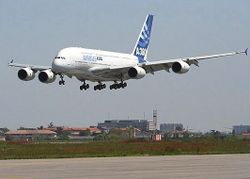 [Speaker Notes: Engine Development: Early jet engines required maintenance similar to large reciprocating engines and, though faster, proved not more efficient fuel-wise or maintenance-wise and therefore cost-wise than the reciprocating engines.
Pure-Jet Engines: Early jet engines required more runway lengths for takeoff and made loud noises; with the addition of water injection for cooling, the engines also produced a thick black smoke.
Turbofan: Routing some intake air around the combustion chamber of the engine and thereby “bypass” the combustion improved the cooling and combustion of an engine. Pratt & Whitney and General Electric in the United States and Bristol Siddeley and Rolls Royce in Great Britain made turbofan engines which allowed some of the intake air to go around the combustion chamber.
Turboprop: A turboprop engine used a gear reduction system to couple a propeller and a jet engine — the propeller providing efficiency at slower speeds and lower altitudes and the jet providing less engine vibration and noise than piston engines.
U.S. Aircraft Manufacturers: Through the 1970s the United States led the world in production of commercial jetliners.
Boeing: Boeing produced the long-haul 707 twin-jet airliner (introduced into commercial service in 1958), the short-haul 727 trijet (introduced in 1964), the small short-haul 737 (introduced in 1965), the wide-body jumbo jet 747 (introduced in 1969), and the twin-jet 757 and 767 (introduced in the 1980s).
Douglas Aircraft Company and McDonnell Company: Douglas built the DC-8 and DC-9 aircraft before merging in 1968 with aerospace-equipment maker McDonnell, which provided capital for the development of the DC-10 (introduced into service in 1971); McDonnell Douglas later produced the wide-body MD-11 and twin-jet MD-80.
	Convair: Convair, now a division of General Dynamics, produced the Convair 880 short-to-medium range jetliner and the follow-up 990, but abandoned both production programs in 1963.
Lockheed: Lockheed “bet the company” on the L-1011, but the aircraft failed to acquire an adequate market share, and that combined with a military procurement scandal almost ruined the company in 1976-1977; the company closed L-1011 production in 1982 — at a big loss.
European Aircraft Manufacturers: European airplane makers offered little competition to the United States companies through the 1960s.
Sud-Est Aviation: In 1959 the French Sud-Est company placed into service its twin-jet 210 Caravelle with engines mounted on the rear of the fuselage rather than on the wings; the 60-to-80 seat plane proved highly successful.
Soviet Union: The Soviets kept the Tupolev Tu-104s in service into 1979 and added the smaller Tu-124, the rear-engined Tu-134 and Tu-154; while Ilyushin produced four-engine IL-62 and the long-range IL-86. In general, Soviet design bureaus produced rugged aircraft for domestic use.
Britain: After the Comet of the 1950s, British industry produced the Vickers VC10 long-haul airliner and the Hawker Siddeley/de Havilland Trident short-haul liner, the British Aircraft Company BAC 1-11, and British Aerospace BA. 146.
Airbus Industrie: Aerospatiale of France, Deutsche Airbus of Germany, and Hawker Siddeley of Great Britain organized the multinational Airbus Industrie in 1970, and that consortium placed into service the highly successfully high-bypass, twin-engine, wide-body, supercritical-wing A300B1 in 1972 — and the successful fly-by-wire A320 in 1988.]
Europe Aircraft Manufacturers
Sud Aviation
French state-owned
Merger of Sud-Est & Sud-Quest
1970 – merger forms Aerospatiale
2000 - Merger in EADS
Airbus
Formed in 1970
France, Germany, UK
Sub of EADS
A300 (1974)
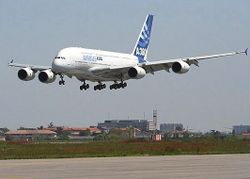 [Speaker Notes: Engine Development: Early jet engines required maintenance similar to large reciprocating engines and, though faster, proved not more efficient fuel-wise or maintenance-wise and therefore cost-wise than the reciprocating engines.
Pure-Jet Engines: Early jet engines required more runway lengths for takeoff and made loud noises; with the addition of water injection for cooling, the engines also produced a thick black smoke.
Turbofan: Routing some intake air around the combustion chamber of the engine and thereby “bypass” the combustion improved the cooling and combustion of an engine. Pratt & Whitney and General Electric in the United States and Bristol Siddeley and Rolls Royce in Great Britain made turbofan engines which allowed some of the intake air to go around the combustion chamber.
Turboprop: A turboprop engine used a gear reduction system to couple a propeller and a jet engine — the propeller providing efficiency at slower speeds and lower altitudes and the jet providing less engine vibration and noise than piston engines.
U.S. Aircraft Manufacturers: Through the 1970s the United States led the world in production of commercial jetliners.
Boeing: Boeing produced the long-haul 707 twin-jet airliner (introduced into commercial service in 1958), the short-haul 727 trijet (introduced in 1964), the small short-haul 737 (introduced in 1965), the wide-body jumbo jet 747 (introduced in 1969), and the twin-jet 757 and 767 (introduced in the 1980s).
Douglas Aircraft Company and McDonnell Company: Douglas built the DC-8 and DC-9 aircraft before merging in 1968 with aerospace-equipment maker McDonnell, which provided capital for the development of the DC-10 (introduced into service in 1971); McDonnell Douglas later produced the wide-body MD-11 and twin-jet MD-80.
	Convair: Convair, now a division of General Dynamics, produced the Convair 880 short-to-medium range jetliner and the follow-up 990, but abandoned both production programs in 1963.
Lockheed: Lockheed “bet the company” on the L-1011, but the aircraft failed to acquire an adequate market share, and that combined with a military procurement scandal almost ruined the company in 1976-1977; the company closed L-1011 production in 1982 — at a big loss.
European Aircraft Manufacturers: European airplane makers offered little competition to the United States companies through the 1960s.
Sud-Est Aviation: In 1959 the French Sud-Est company placed into service its twin-jet 210 Caravelle with engines mounted on the rear of the fuselage rather than on the wings; the 60-to-80 seat plane proved highly successful.
Soviet Union: The Soviets kept the Tupolev Tu-104s in service into 1979 and added the smaller Tu-124, the rear-engined Tu-134 and Tu-154; while Ilyushin produced four-engine IL-62 and the long-range IL-86. In general, Soviet design bureaus produced rugged aircraft for domestic use.
Britain: After the Comet of the 1950s, British industry produced the Vickers VC10 long-haul airliner and the Hawker Siddeley/de Havilland Trident short-haul liner, the British Aircraft Company BAC 1-11, and British Aerospace BA. 146.
Airbus Industrie: Aerospatiale of France, Deutsche Airbus of Germany, and Hawker Siddeley of Great Britain organized the multinational Airbus Industrie in 1970, and that consortium placed into service the highly successfully high-bypass, twin-engine, wide-body, supercritical-wing A300B1 in 1972 — and the successful fly-by-wire A320 in 1988.]
General Aviation
Declined over years
Liability suits
No limit on liability
Liability insurance skyrockets
Cessna 1976 - $21,000  1986 - $53,000
Piper
8,000 employees to 45 employees
Filed for Chapter 11
Cessna
18,000 employees to 3,000
[Speaker Notes: Engine Development: Early jet engines required maintenance similar to large reciprocating engines and, though faster, proved not more efficient fuel-wise or maintenance-wise and therefore cost-wise than the reciprocating engines.
Pure-Jet Engines: Early jet engines required more runway lengths for takeoff and made loud noises; with the addition of water injection for cooling, the engines also produced a thick black smoke.
Turbofan: Routing some intake air around the combustion chamber of the engine and thereby “bypass” the combustion improved the cooling and combustion of an engine. Pratt & Whitney and General Electric in the United States and Bristol Siddeley and Rolls Royce in Great Britain made turbofan engines which allowed some of the intake air to go around the combustion chamber.
Turboprop: A turboprop engine used a gear reduction system to couple a propeller and a jet engine — the propeller providing efficiency at slower speeds and lower altitudes and the jet providing less engine vibration and noise than piston engines.
U.S. Aircraft Manufacturers: Through the 1970s the United States led the world in production of commercial jetliners.
Boeing: Boeing produced the long-haul 707 twin-jet airliner (introduced into commercial service in 1958), the short-haul 727 trijet (introduced in 1964), the small short-haul 737 (introduced in 1965), the wide-body jumbo jet 747 (introduced in 1969), and the twin-jet 757 and 767 (introduced in the 1980s).
Douglas Aircraft Company and McDonnell Company: Douglas built the DC-8 and DC-9 aircraft before merging in 1968 with aerospace-equipment maker McDonnell, which provided capital for the development of the DC-10 (introduced into service in 1971); McDonnell Douglas later produced the wide-body MD-11 and twin-jet MD-80.
	Convair: Convair, now a division of General Dynamics, produced the Convair 880 short-to-medium range jetliner and the follow-up 990, but abandoned both production programs in 1963.
Lockheed: Lockheed “bet the company” on the L-1011, but the aircraft failed to acquire an adequate market share, and that combined with a military procurement scandal almost ruined the company in 1976-1977; the company closed L-1011 production in 1982 — at a big loss.
European Aircraft Manufacturers: European airplane makers offered little competition to the United States companies through the 1960s.
Sud-Est Aviation: In 1959 the French Sud-Est company placed into service its twin-jet 210 Caravelle with engines mounted on the rear of the fuselage rather than on the wings; the 60-to-80 seat plane proved highly successful.
Soviet Union: The Soviets kept the Tupolev Tu-104s in service into 1979 and added the smaller Tu-124, the rear-engined Tu-134 and Tu-154; while Ilyushin produced four-engine IL-62 and the long-range IL-86. In general, Soviet design bureaus produced rugged aircraft for domestic use.
Britain: After the Comet of the 1950s, British industry produced the Vickers VC10 long-haul airliner and the Hawker Siddeley/de Havilland Trident short-haul liner, the British Aircraft Company BAC 1-11, and British Aerospace BA. 146.
Airbus Industrie: Aerospatiale of France, Deutsche Airbus of Germany, and Hawker Siddeley of Great Britain organized the multinational Airbus Industrie in 1970, and that consortium placed into service the highly successfully high-bypass, twin-engine, wide-body, supercritical-wing A300B1 in 1972 — and the successful fly-by-wire A320 in 1988.]
General Aviation
General Aviation Revitalization Act of 1994
18-year statute of repose after initial sale of aircraft
Cessna/Piper
Began producing new aircraft
Cessna – 1998 produced1,077 airplanes
16% higher than entire industry output  in 1994
[Speaker Notes: Engine Development: Early jet engines required maintenance similar to large reciprocating engines and, though faster, proved not more efficient fuel-wise or maintenance-wise and therefore cost-wise than the reciprocating engines.
Pure-Jet Engines: Early jet engines required more runway lengths for takeoff and made loud noises; with the addition of water injection for cooling, the engines also produced a thick black smoke.
Turbofan: Routing some intake air around the combustion chamber of the engine and thereby “bypass” the combustion improved the cooling and combustion of an engine. Pratt & Whitney and General Electric in the United States and Bristol Siddeley and Rolls Royce in Great Britain made turbofan engines which allowed some of the intake air to go around the combustion chamber.
Turboprop: A turboprop engine used a gear reduction system to couple a propeller and a jet engine — the propeller providing efficiency at slower speeds and lower altitudes and the jet providing less engine vibration and noise than piston engines.
U.S. Aircraft Manufacturers: Through the 1970s the United States led the world in production of commercial jetliners.
Boeing: Boeing produced the long-haul 707 twin-jet airliner (introduced into commercial service in 1958), the short-haul 727 trijet (introduced in 1964), the small short-haul 737 (introduced in 1965), the wide-body jumbo jet 747 (introduced in 1969), and the twin-jet 757 and 767 (introduced in the 1980s).
Douglas Aircraft Company and McDonnell Company: Douglas built the DC-8 and DC-9 aircraft before merging in 1968 with aerospace-equipment maker McDonnell, which provided capital for the development of the DC-10 (introduced into service in 1971); McDonnell Douglas later produced the wide-body MD-11 and twin-jet MD-80.
	Convair: Convair, now a division of General Dynamics, produced the Convair 880 short-to-medium range jetliner and the follow-up 990, but abandoned both production programs in 1963.
Lockheed: Lockheed “bet the company” on the L-1011, but the aircraft failed to acquire an adequate market share, and that combined with a military procurement scandal almost ruined the company in 1976-1977; the company closed L-1011 production in 1982 — at a big loss.
European Aircraft Manufacturers: European airplane makers offered little competition to the United States companies through the 1960s.
Sud-Est Aviation: In 1959 the French Sud-Est company placed into service its twin-jet 210 Caravelle with engines mounted on the rear of the fuselage rather than on the wings; the 60-to-80 seat plane proved highly successful.
Soviet Union: The Soviets kept the Tupolev Tu-104s in service into 1979 and added the smaller Tu-124, the rear-engined Tu-134 and Tu-154; while Ilyushin produced four-engine IL-62 and the long-range IL-86. In general, Soviet design bureaus produced rugged aircraft for domestic use.
Britain: After the Comet of the 1950s, British industry produced the Vickers VC10 long-haul airliner and the Hawker Siddeley/de Havilland Trident short-haul liner, the British Aircraft Company BAC 1-11, and British Aerospace BA. 146.
Airbus Industrie: Aerospatiale of France, Deutsche Airbus of Germany, and Hawker Siddeley of Great Britain organized the multinational Airbus Industrie in 1970, and that consortium placed into service the highly successfully high-bypass, twin-engine, wide-body, supercritical-wing A300B1 in 1972 — and the successful fly-by-wire A320 in 1988.]